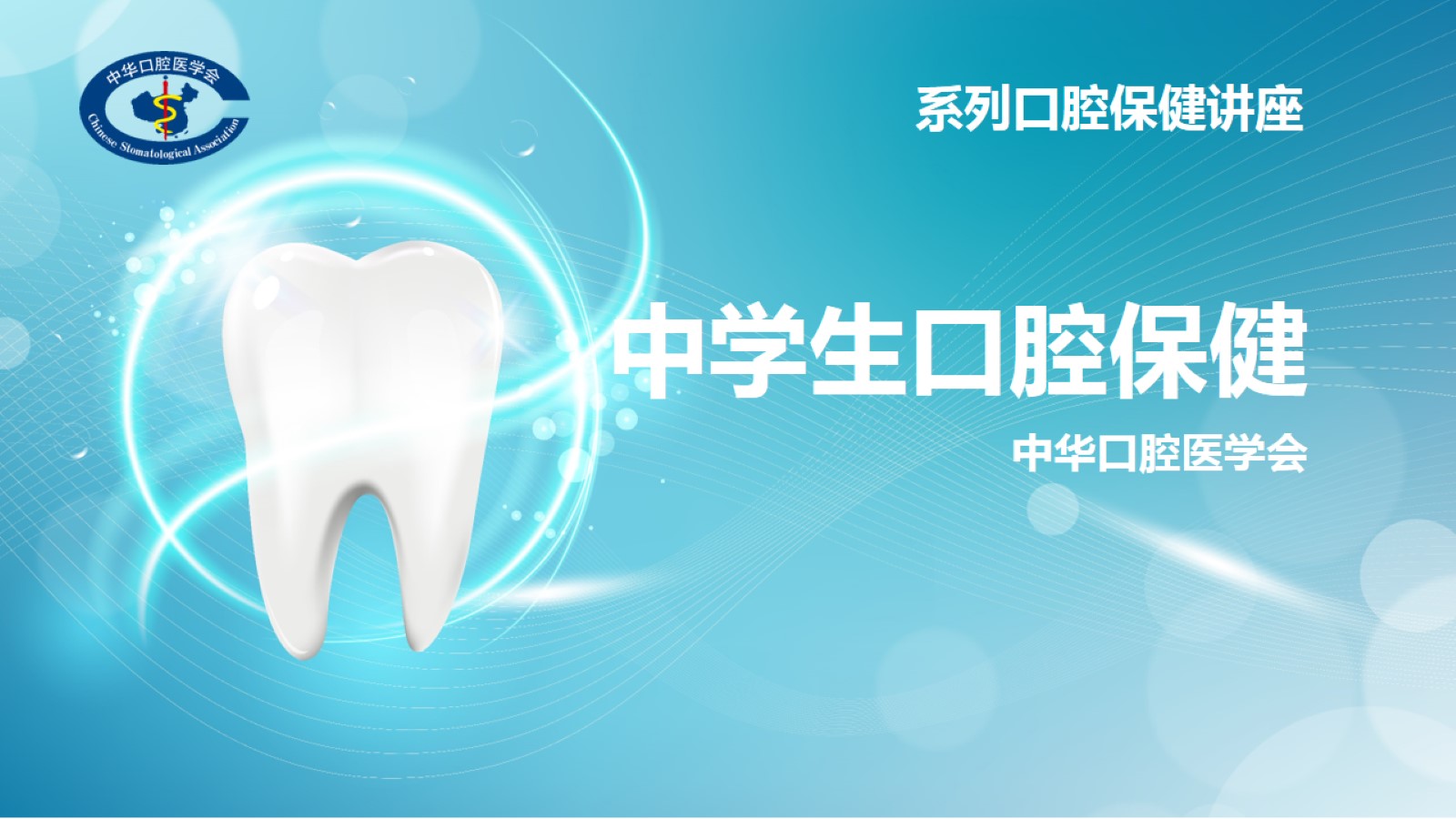 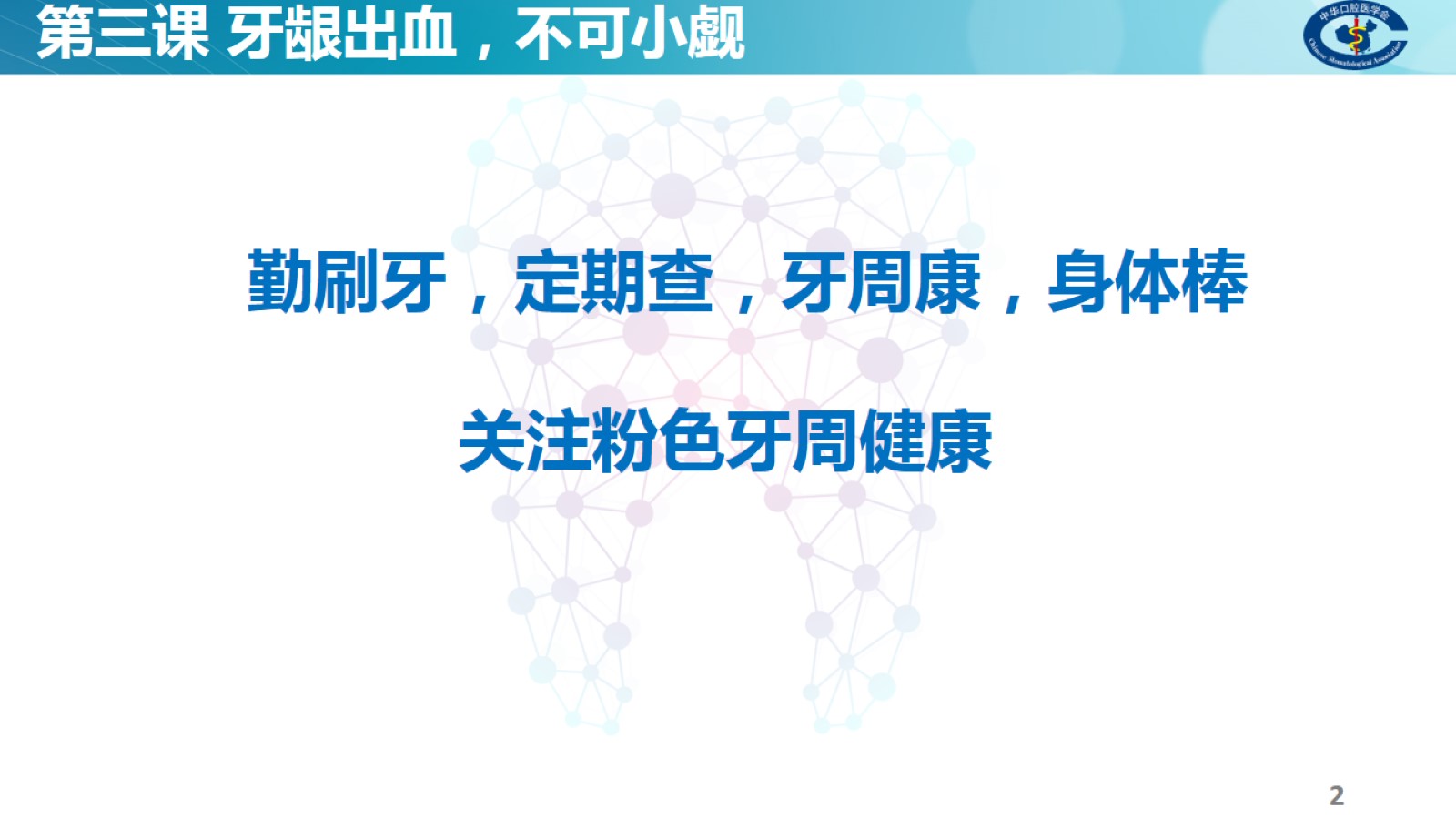 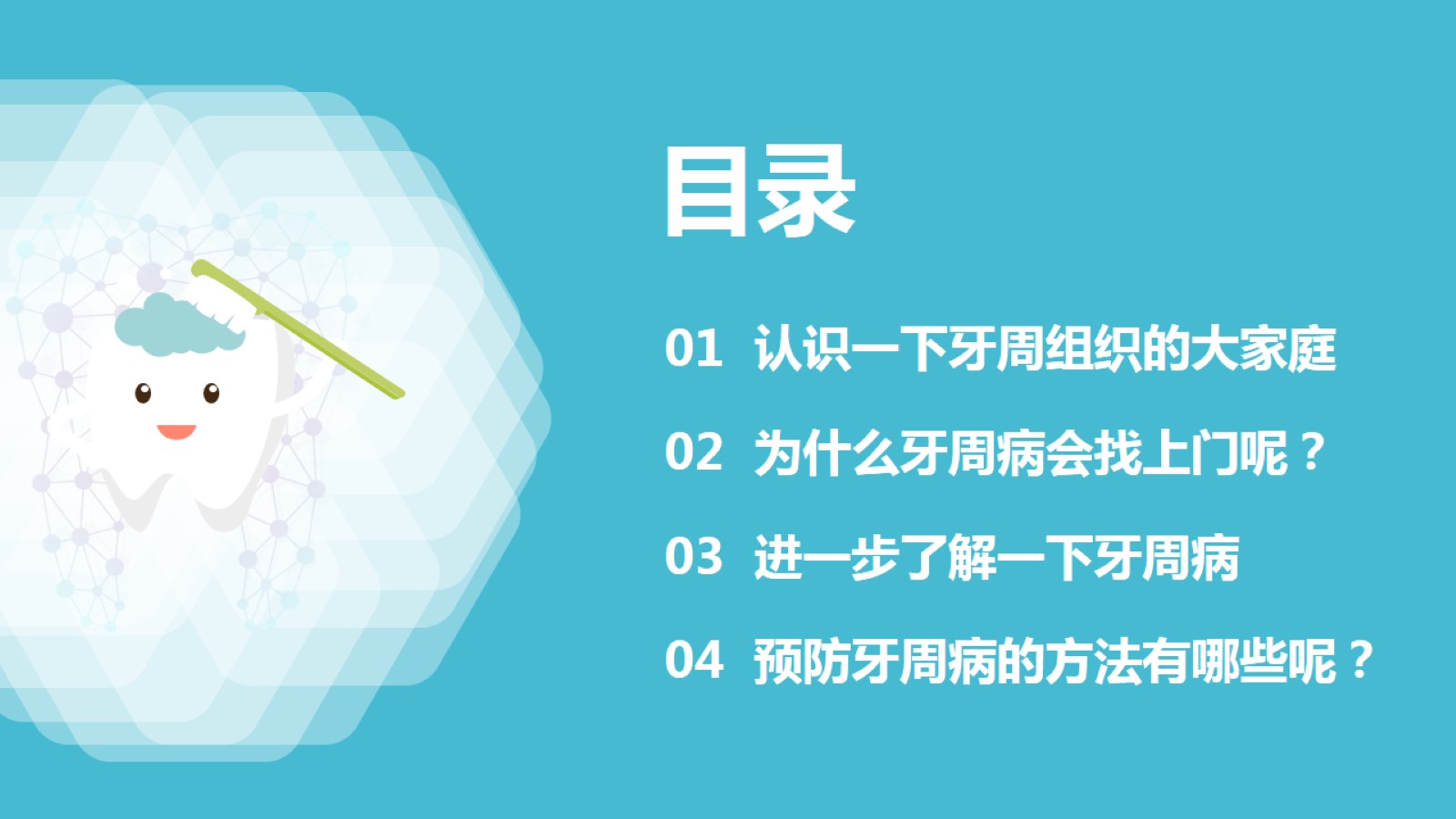 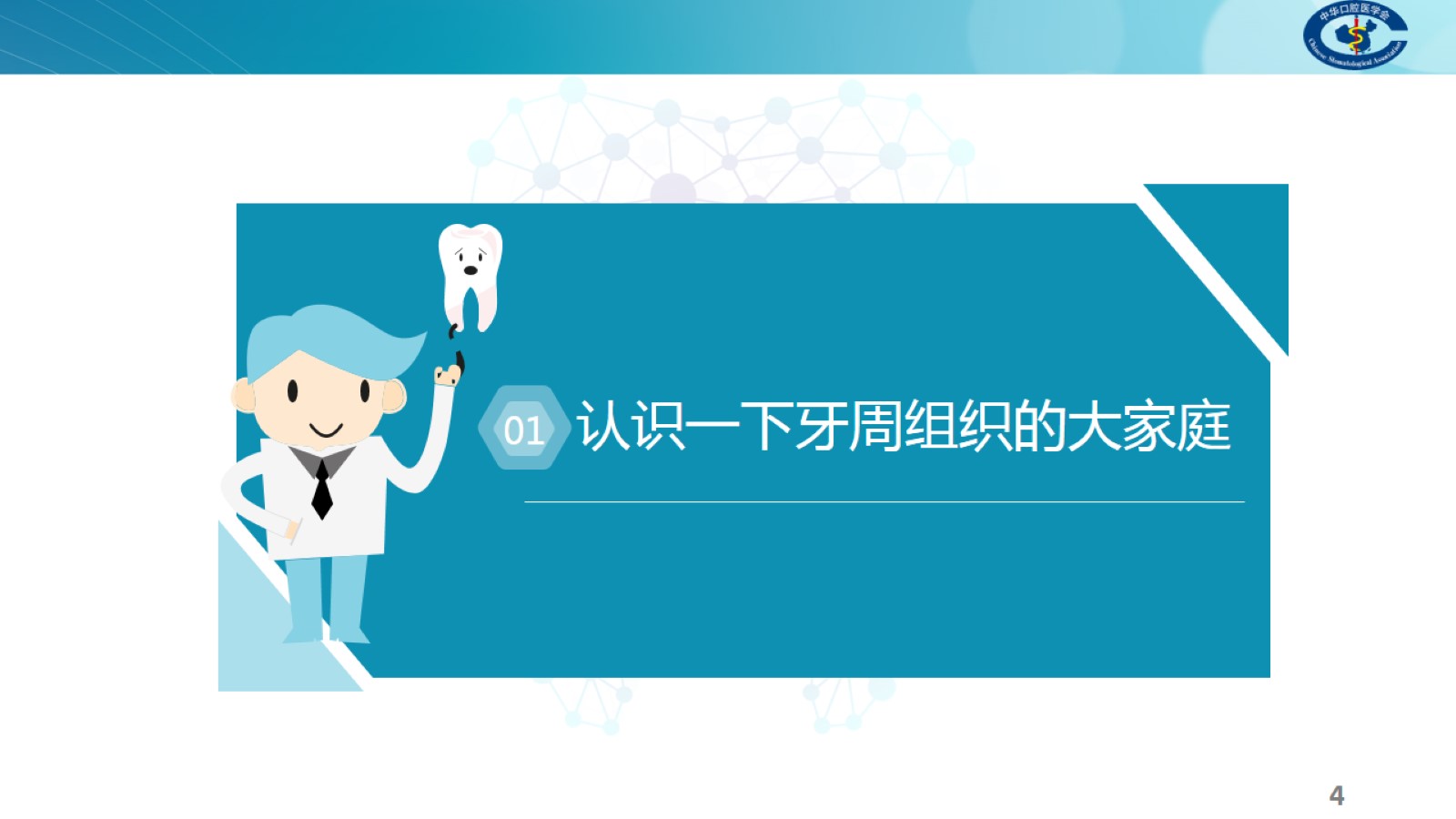 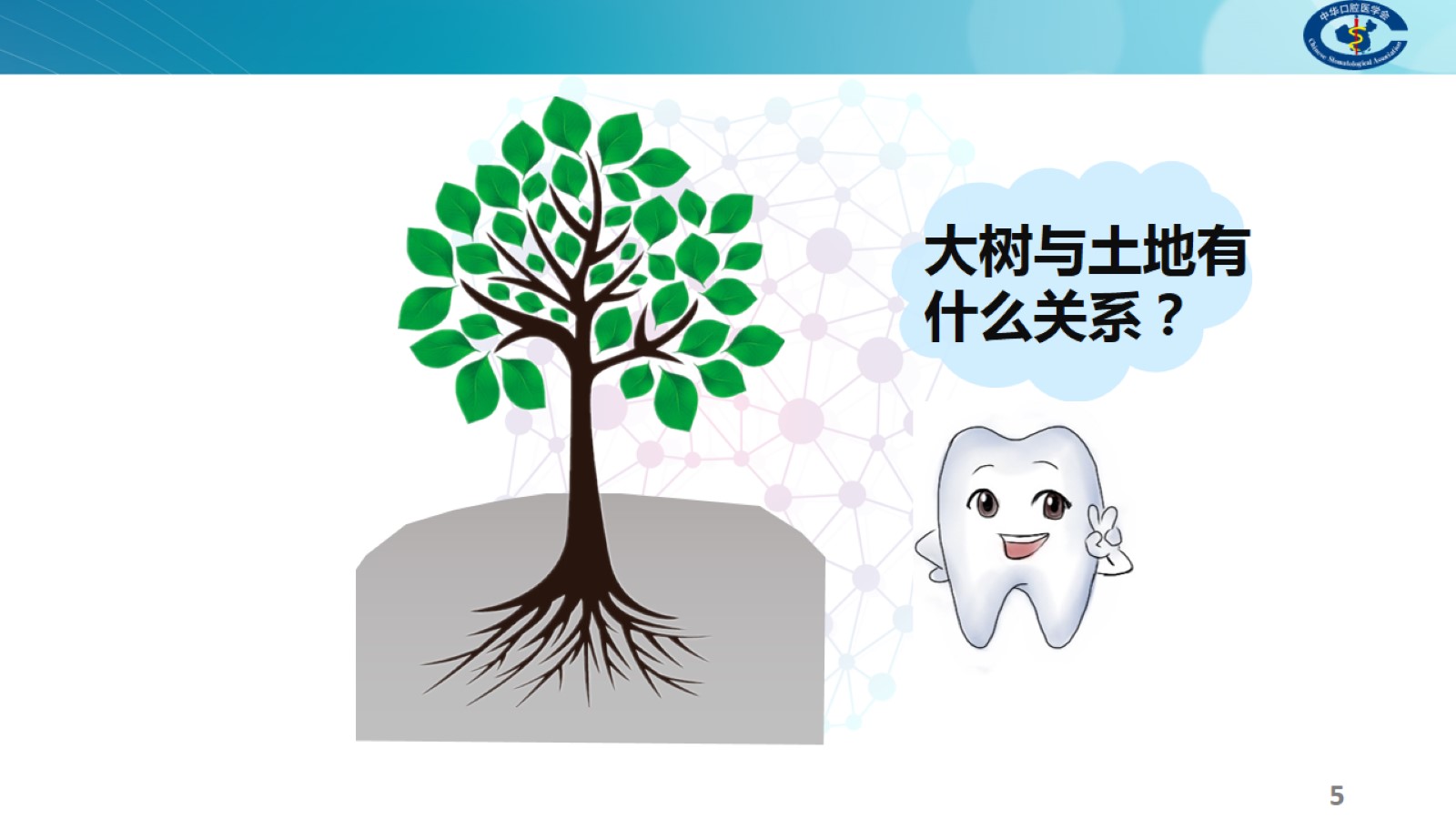 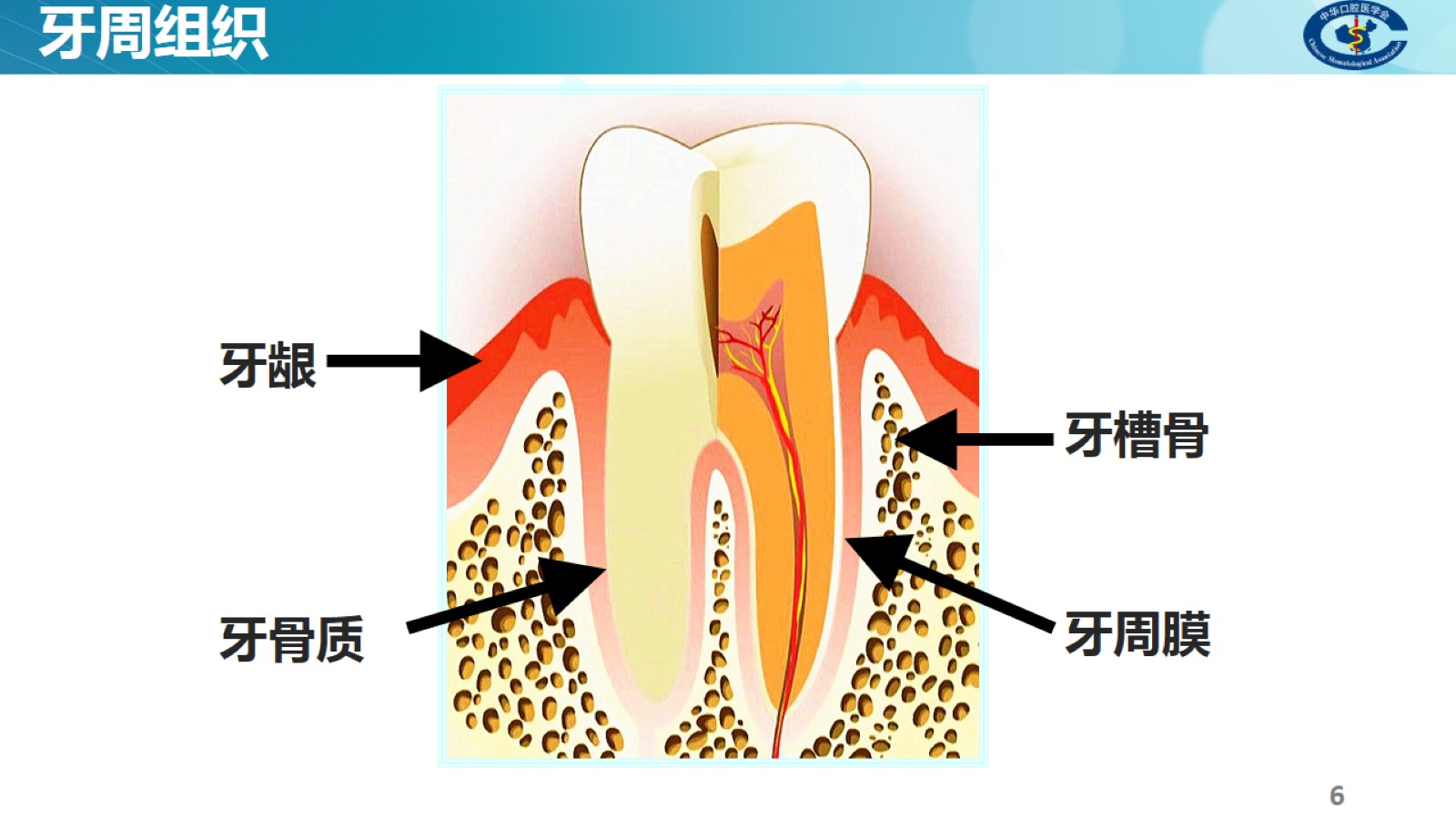 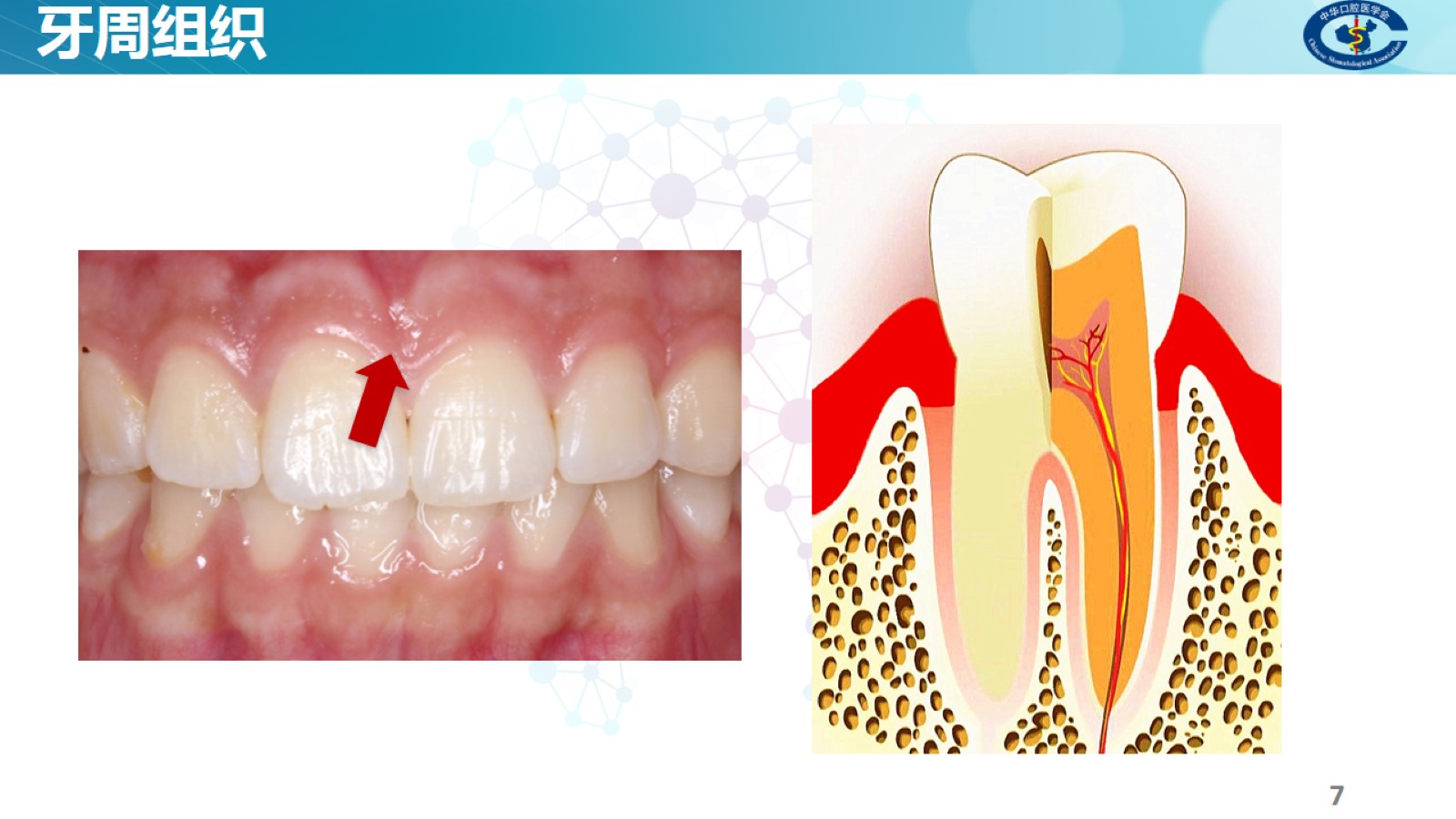 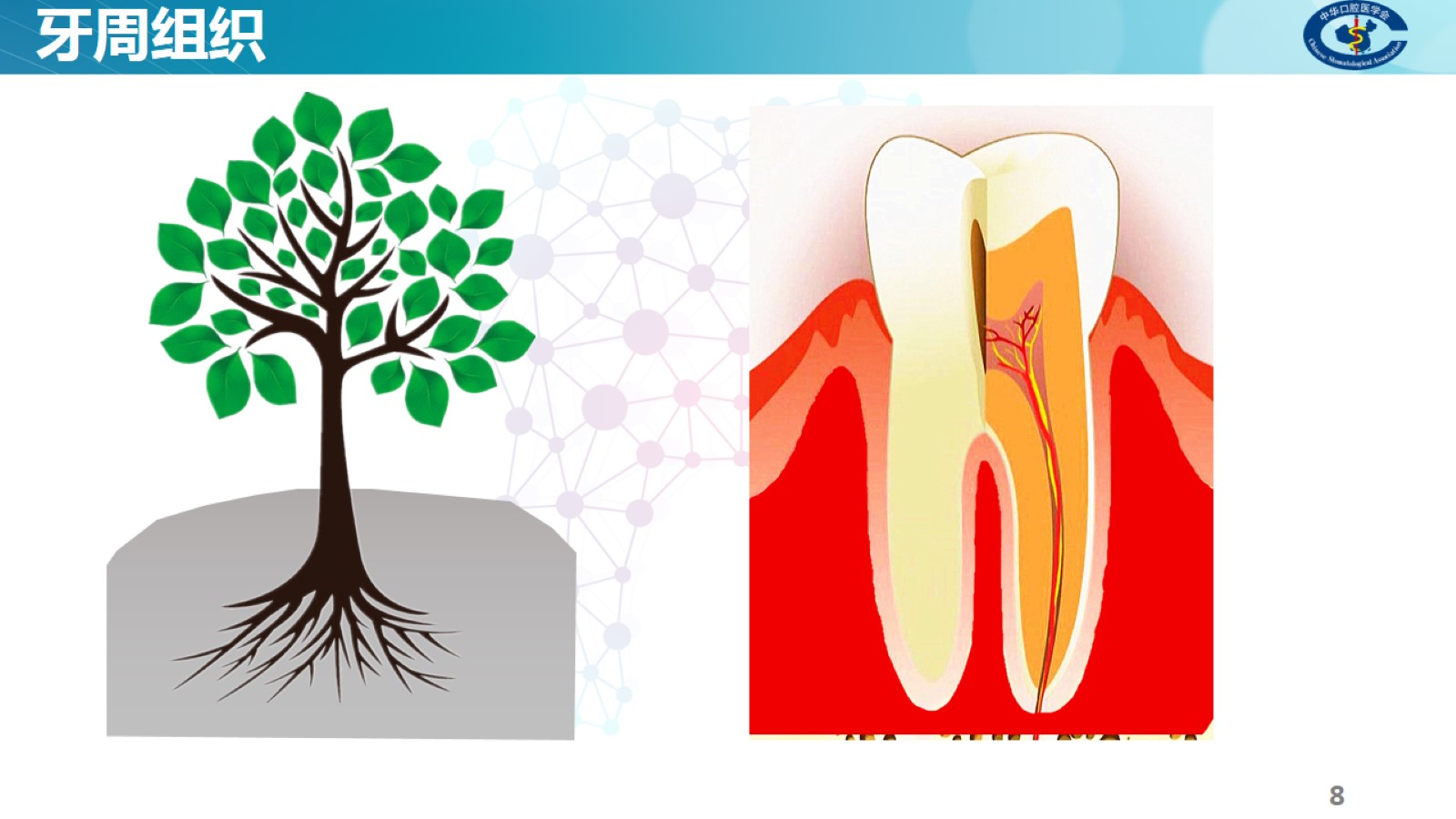 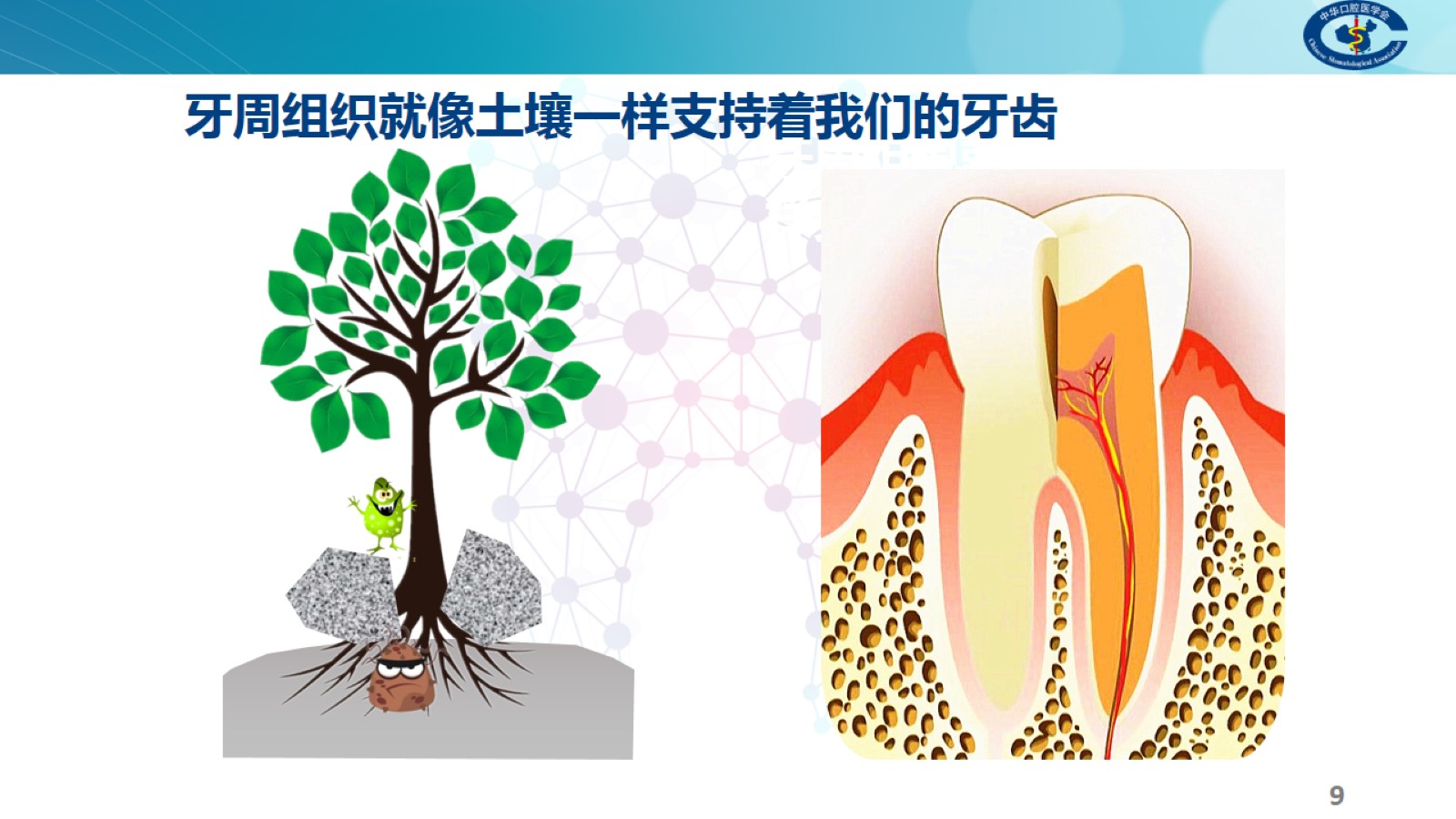 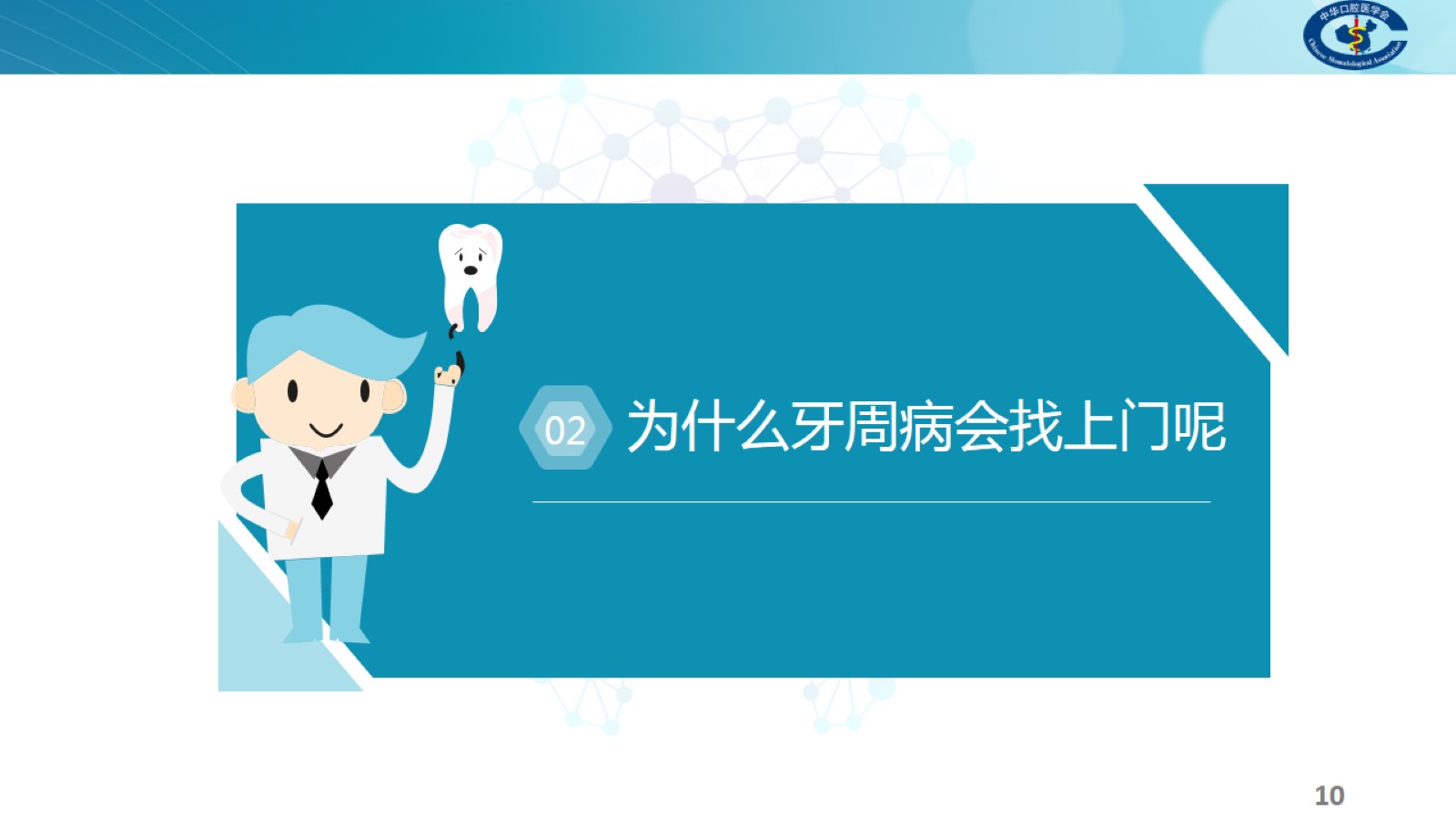 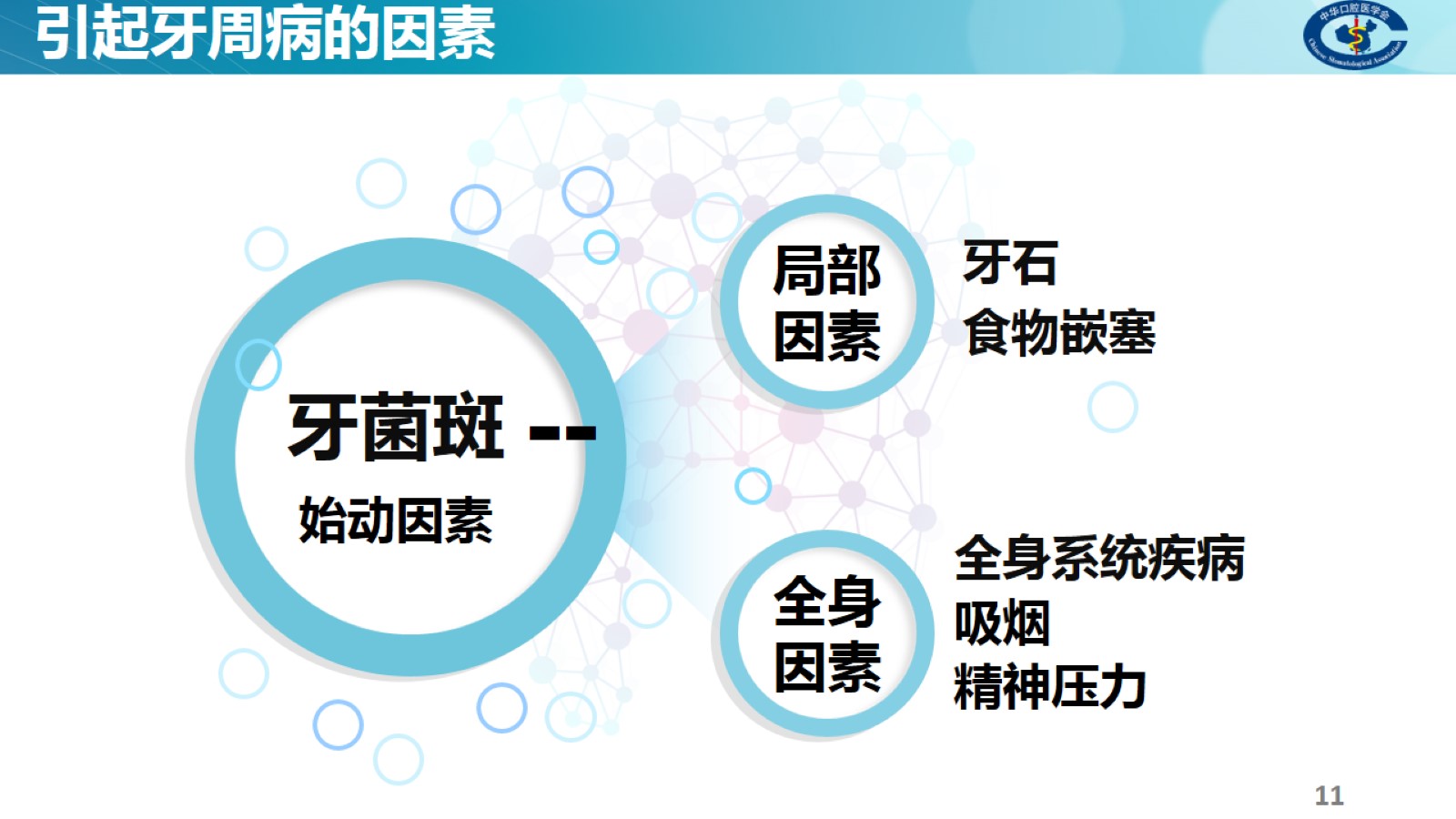 引起牙周病的因素
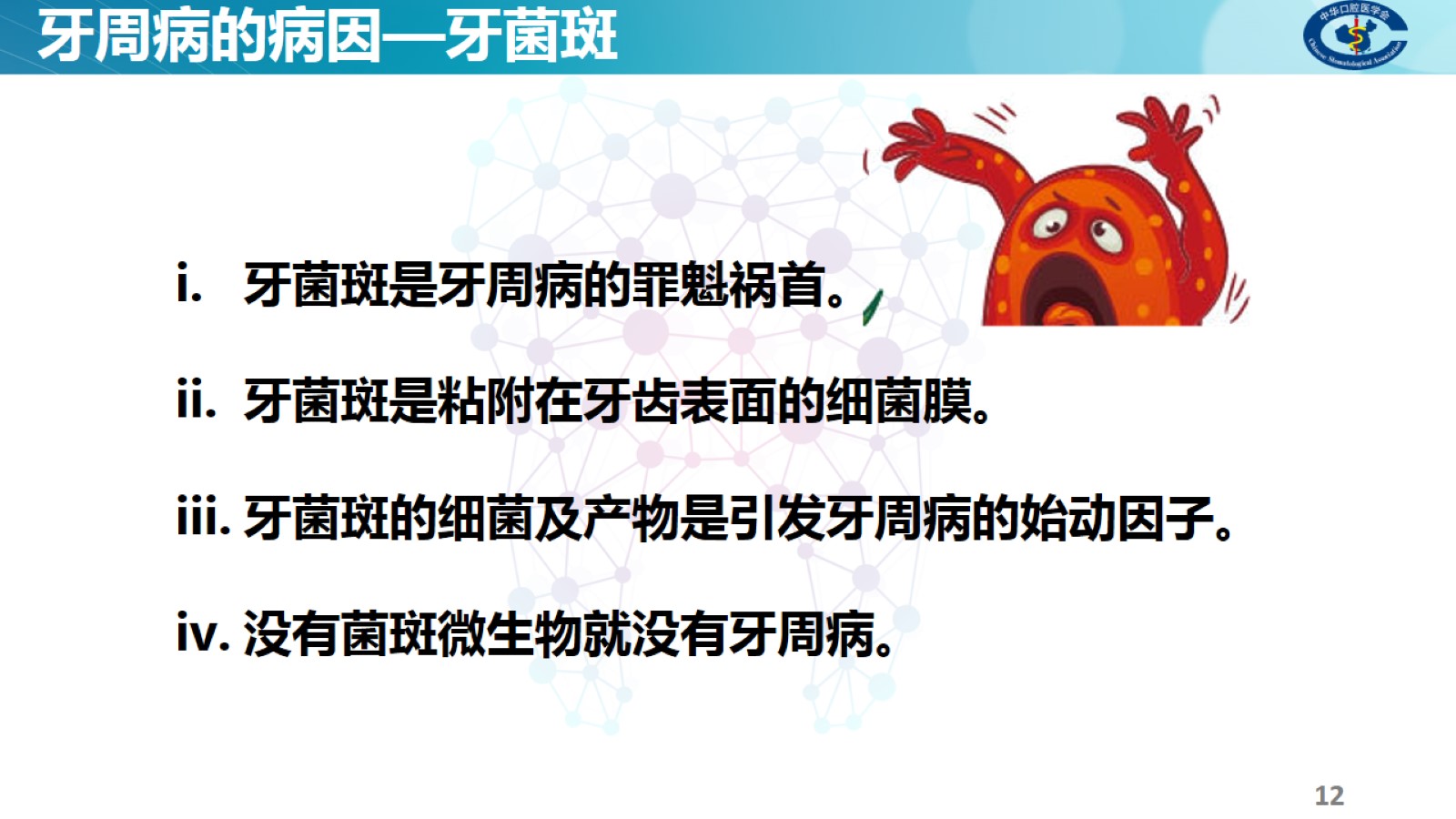 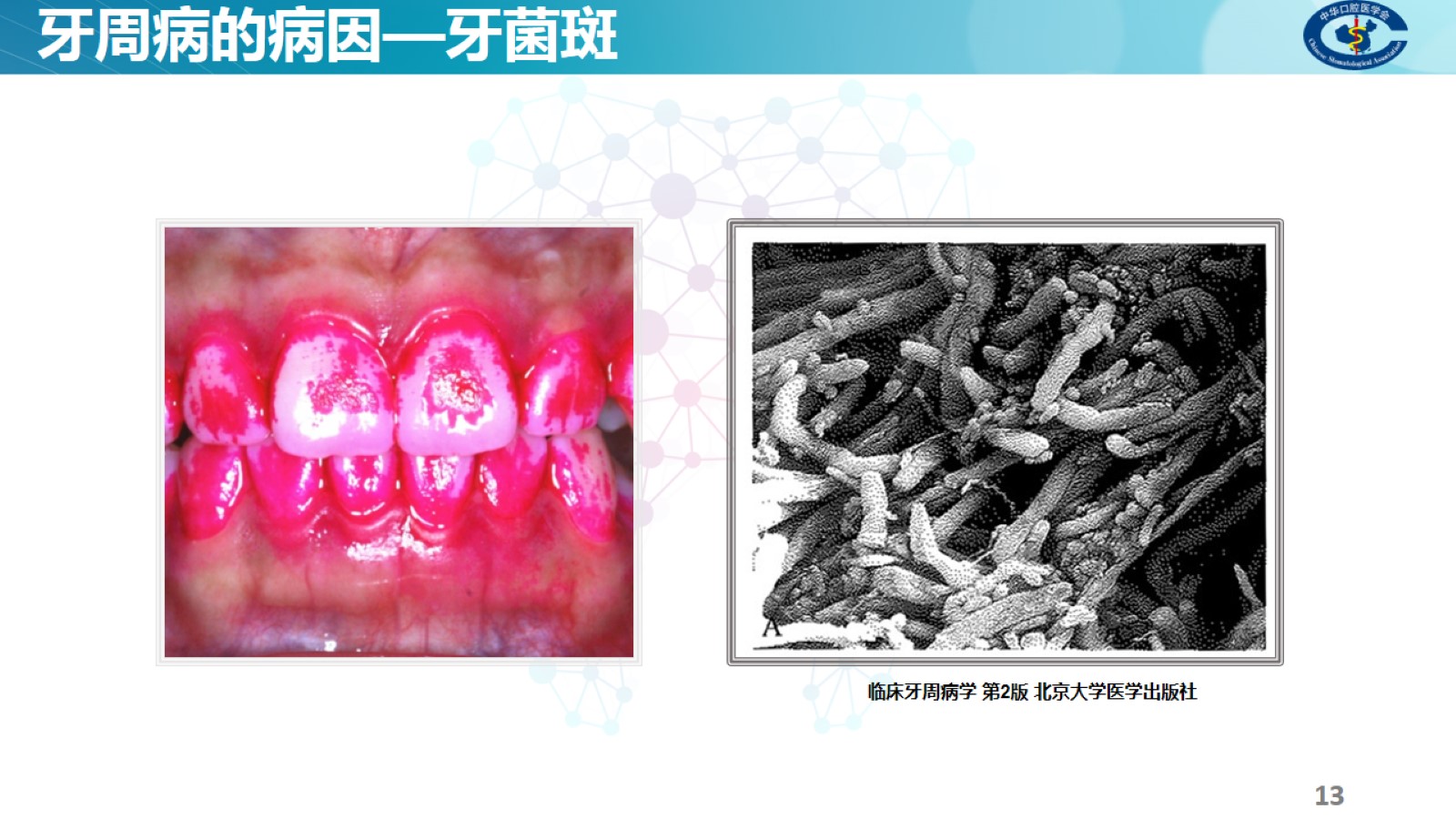 牙周病的病因—牙菌斑
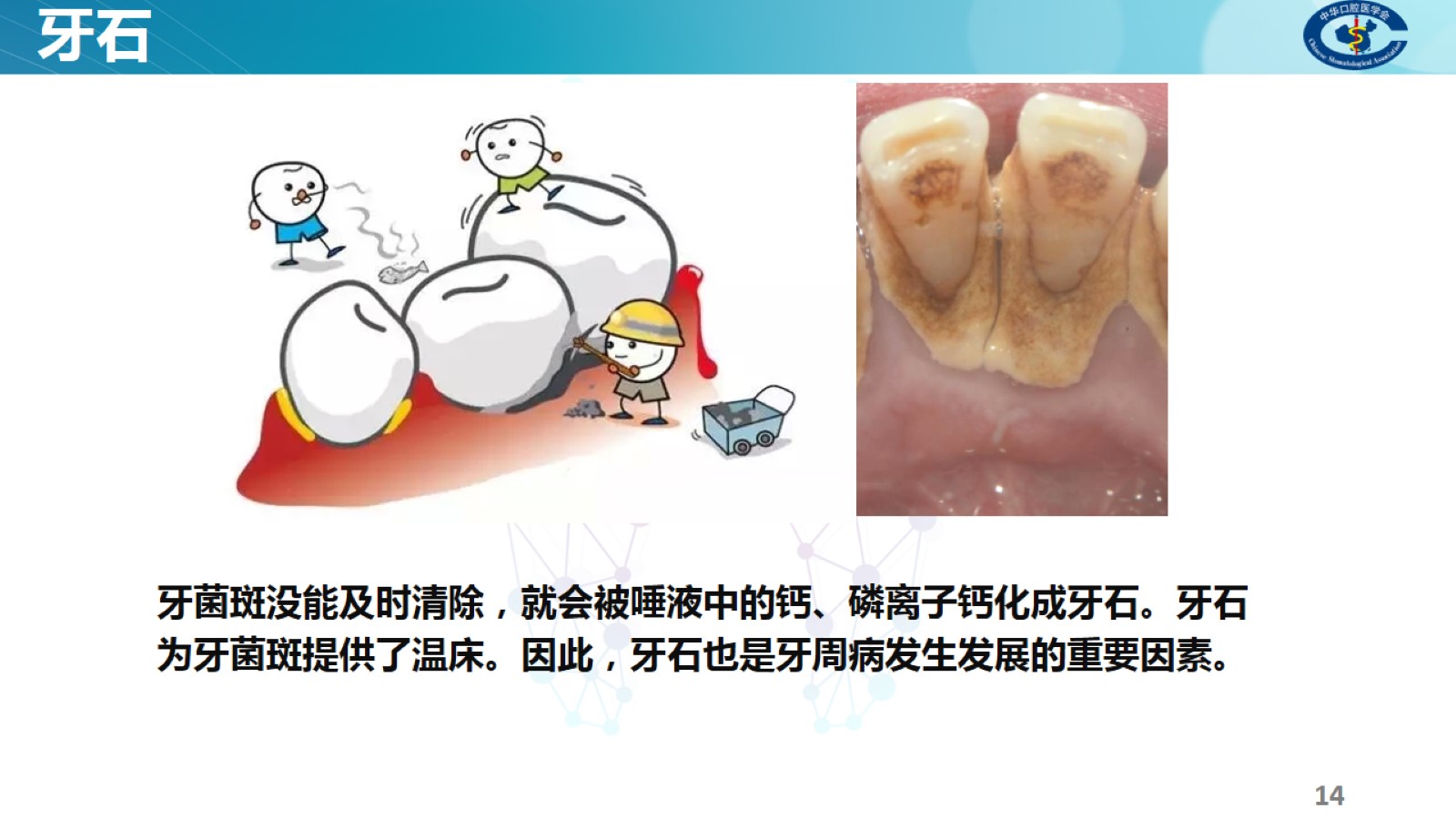 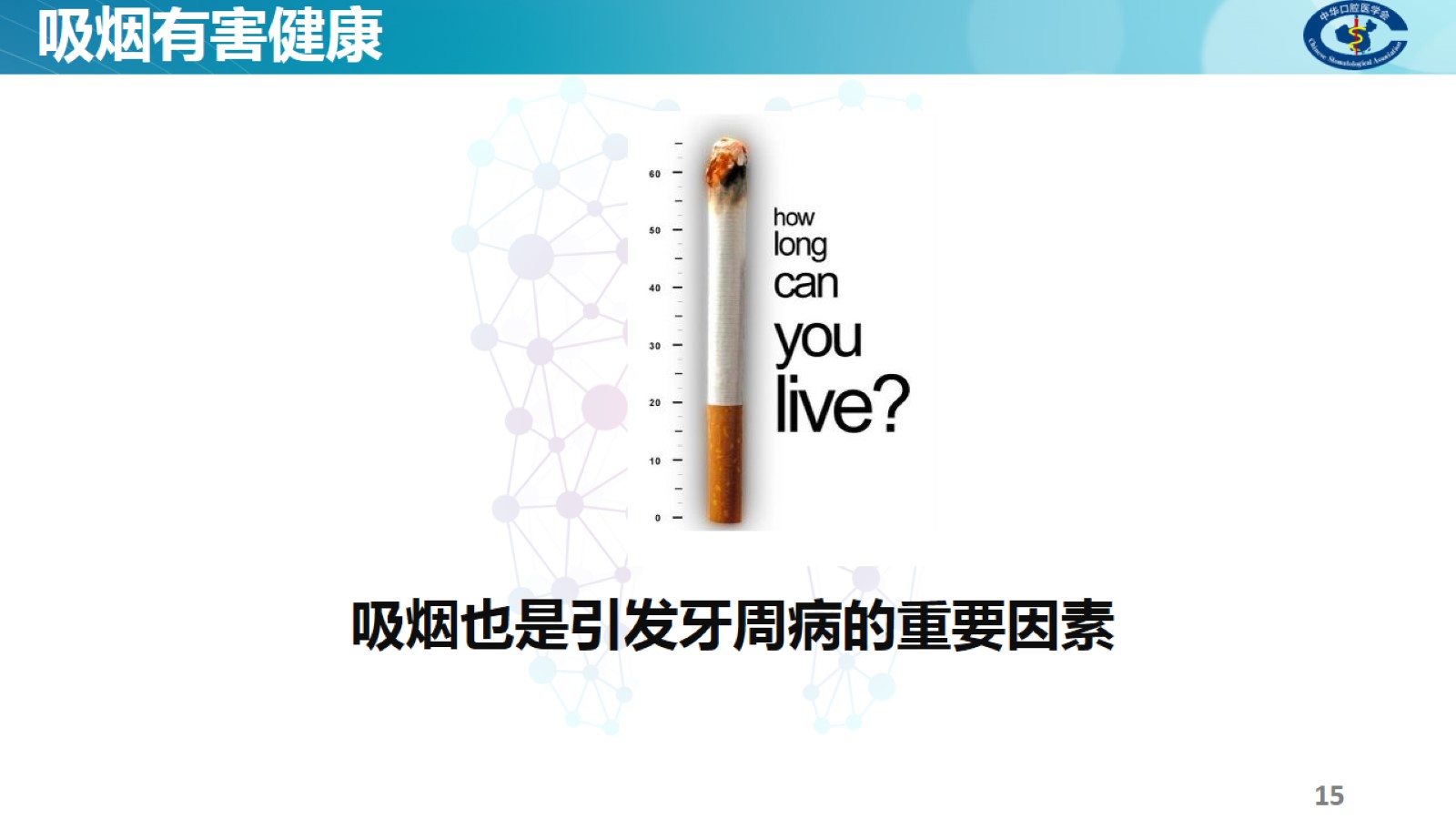 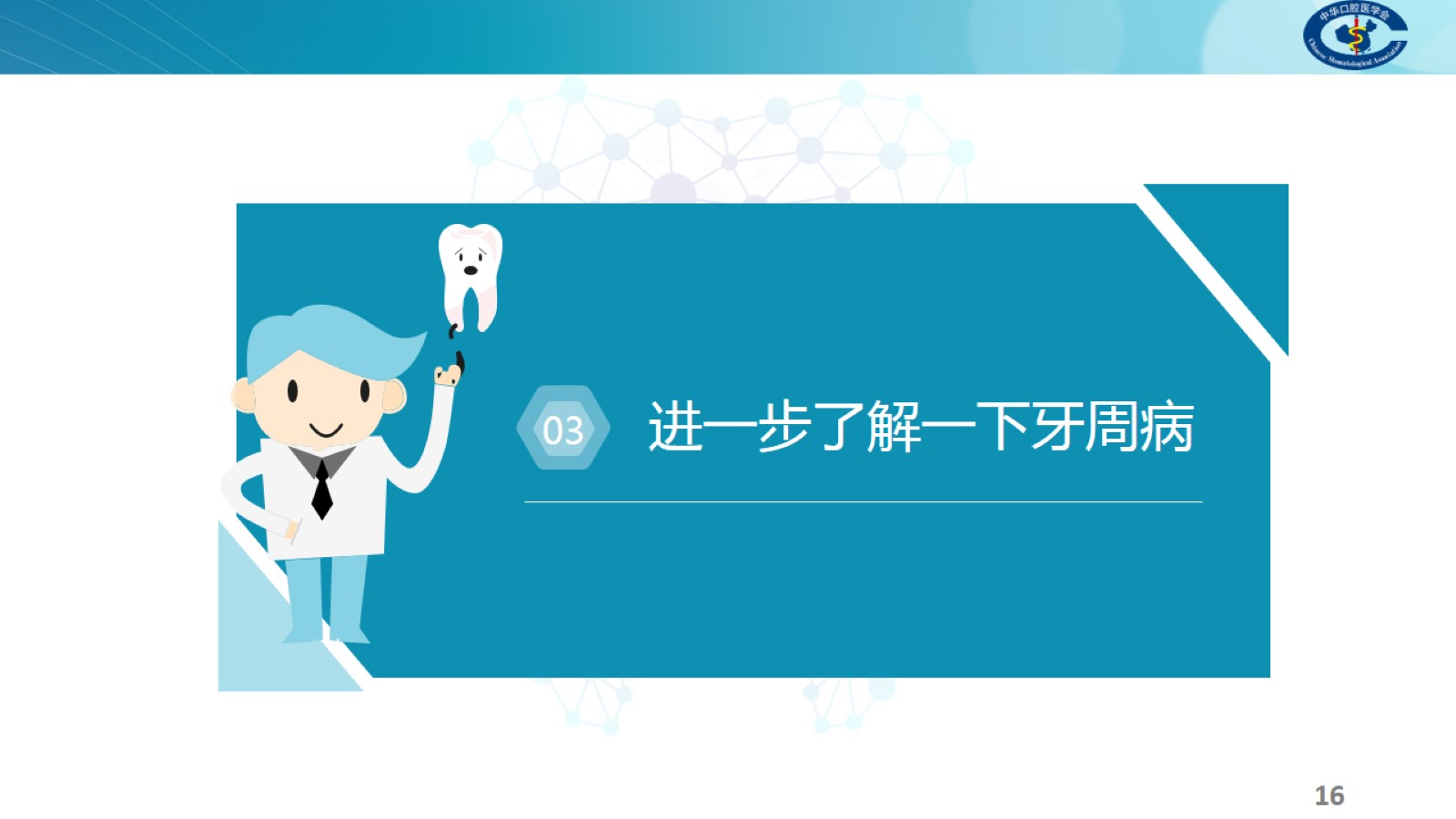 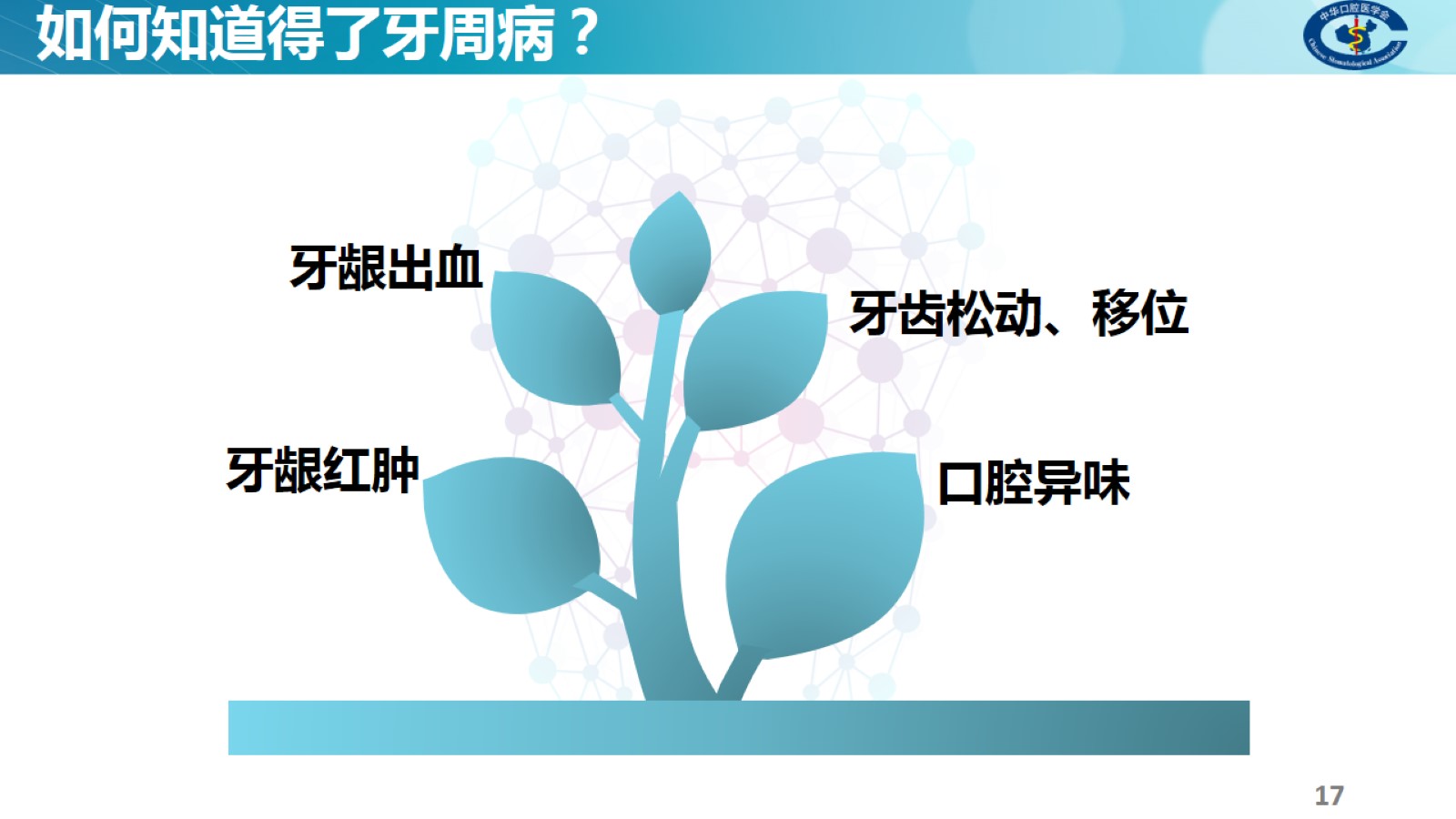 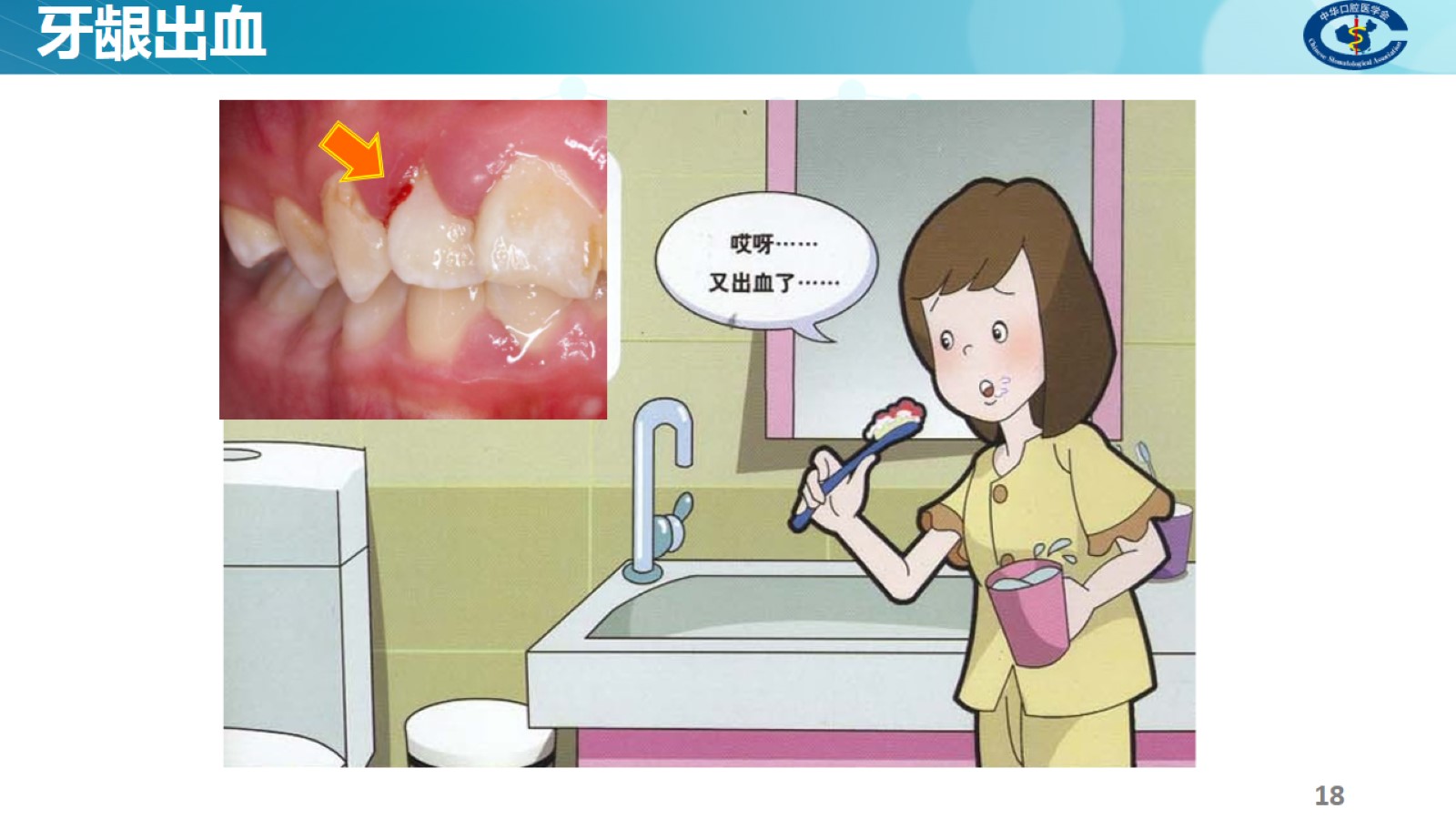 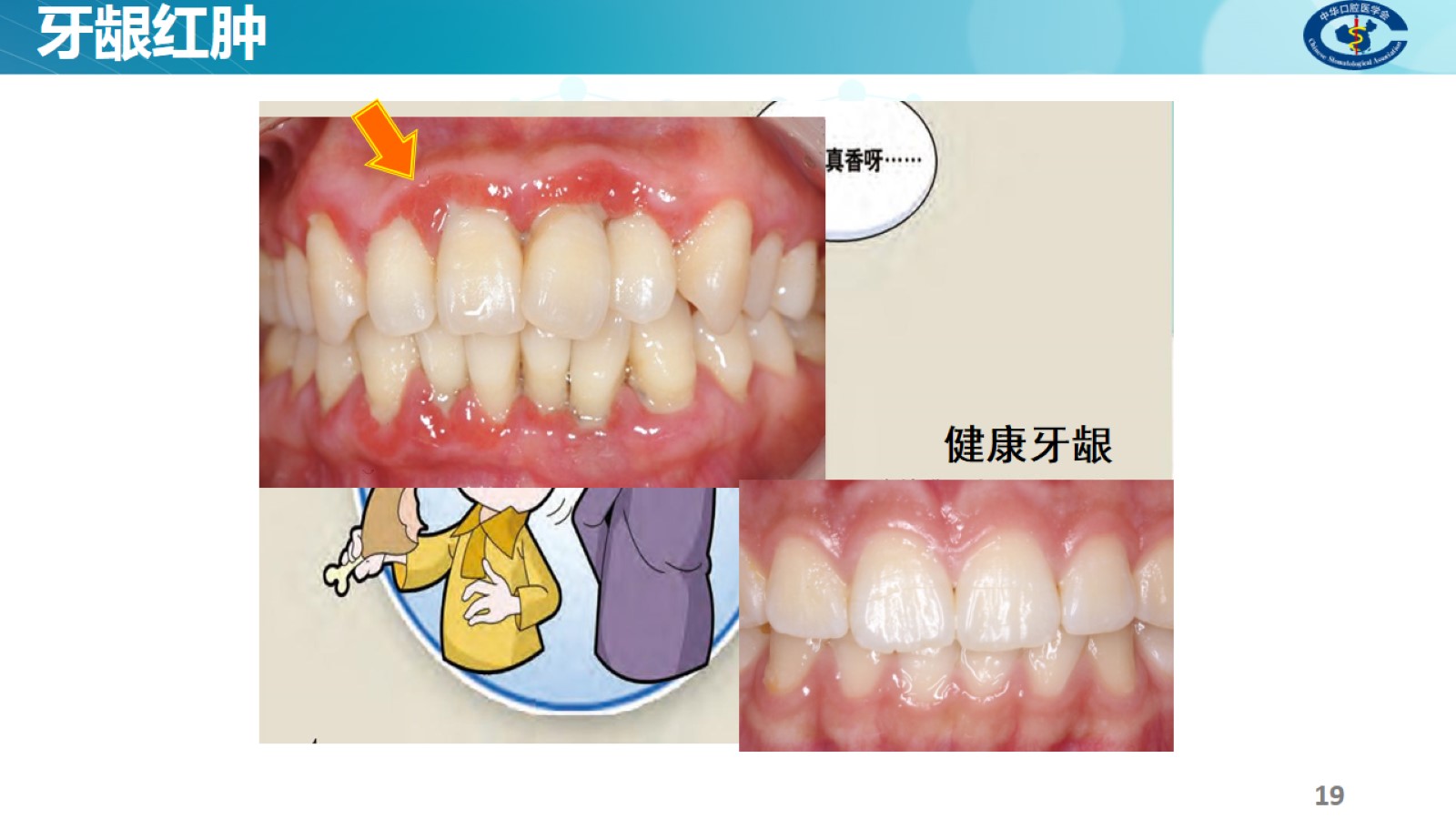 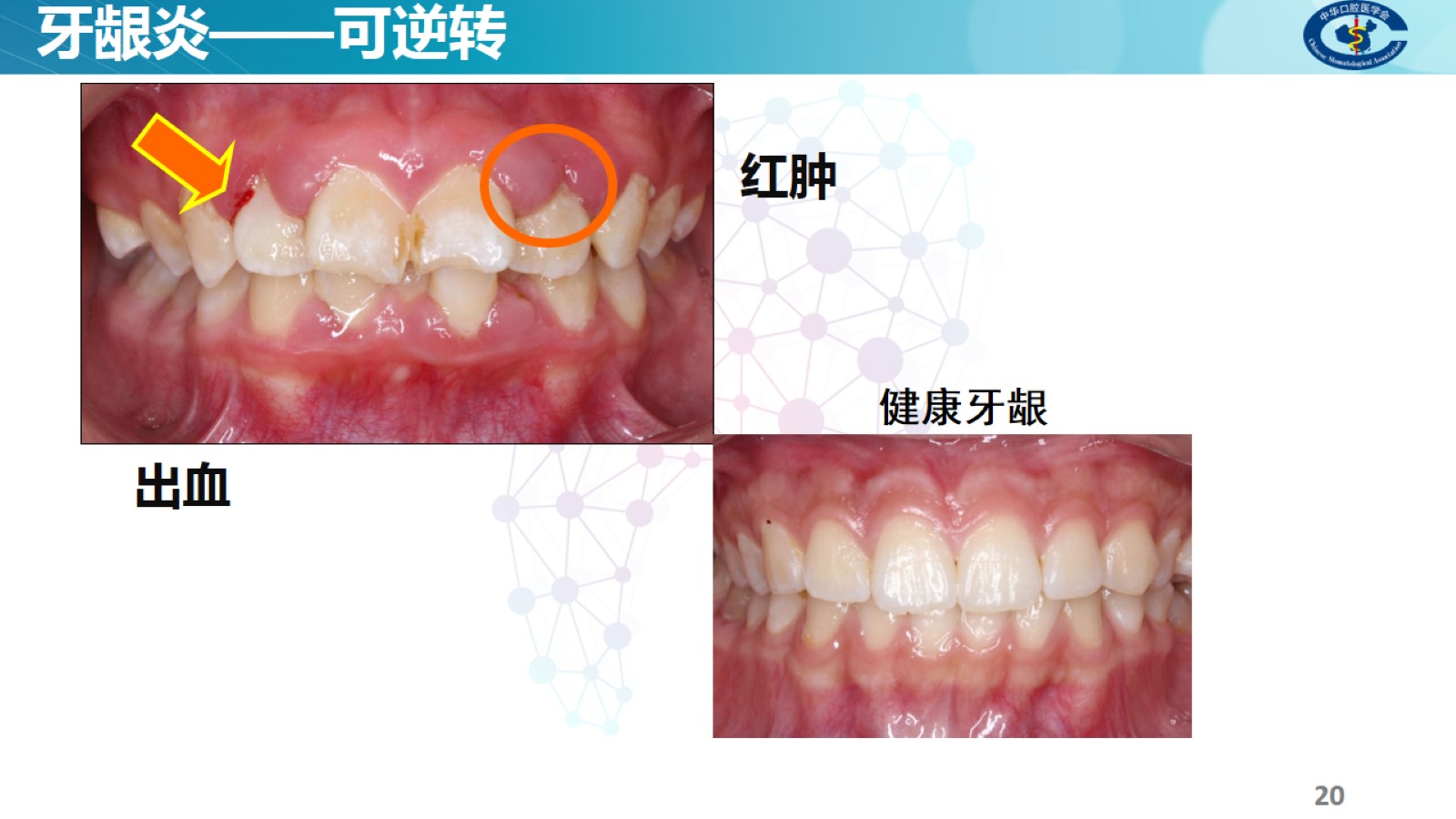 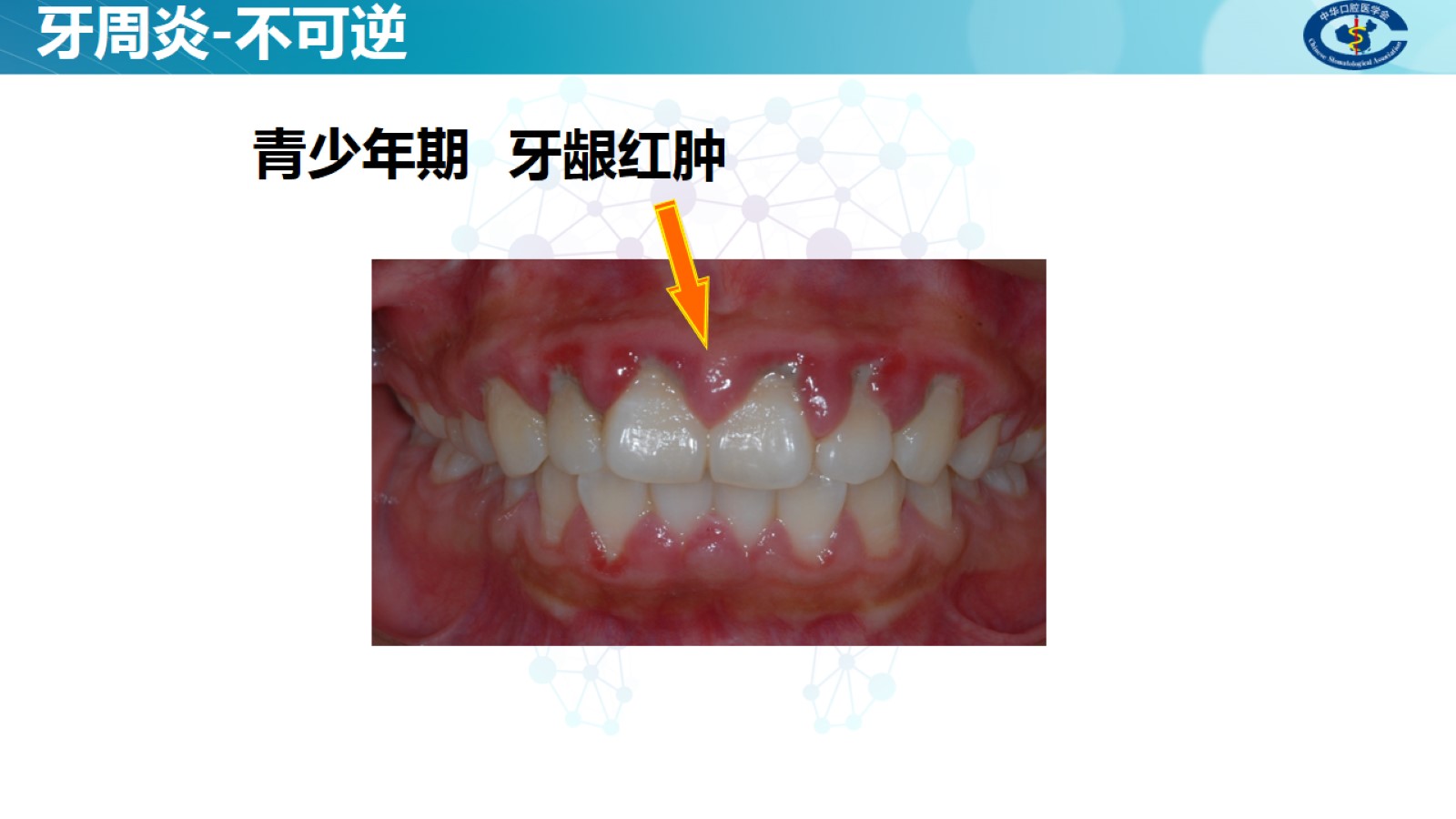 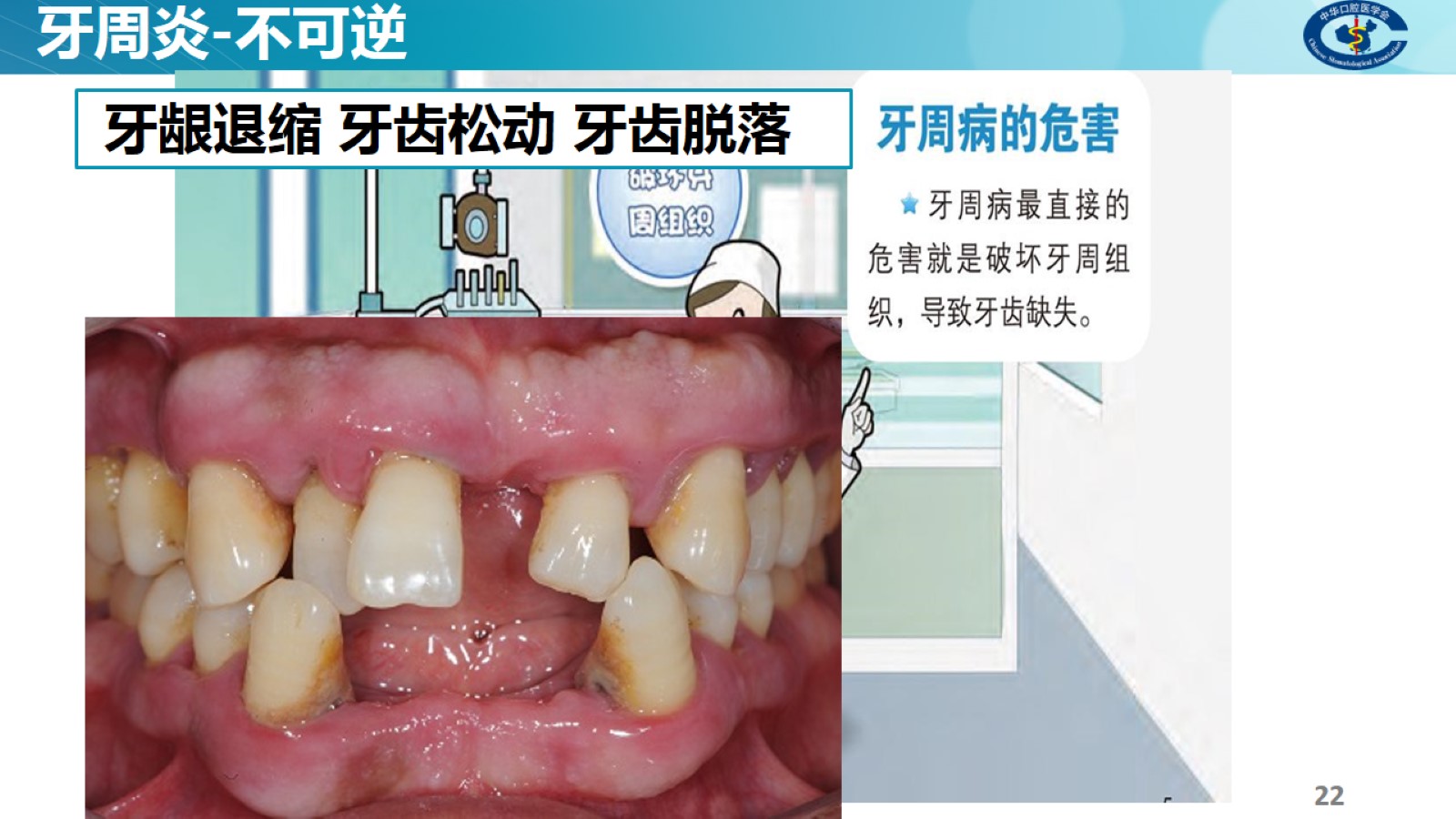 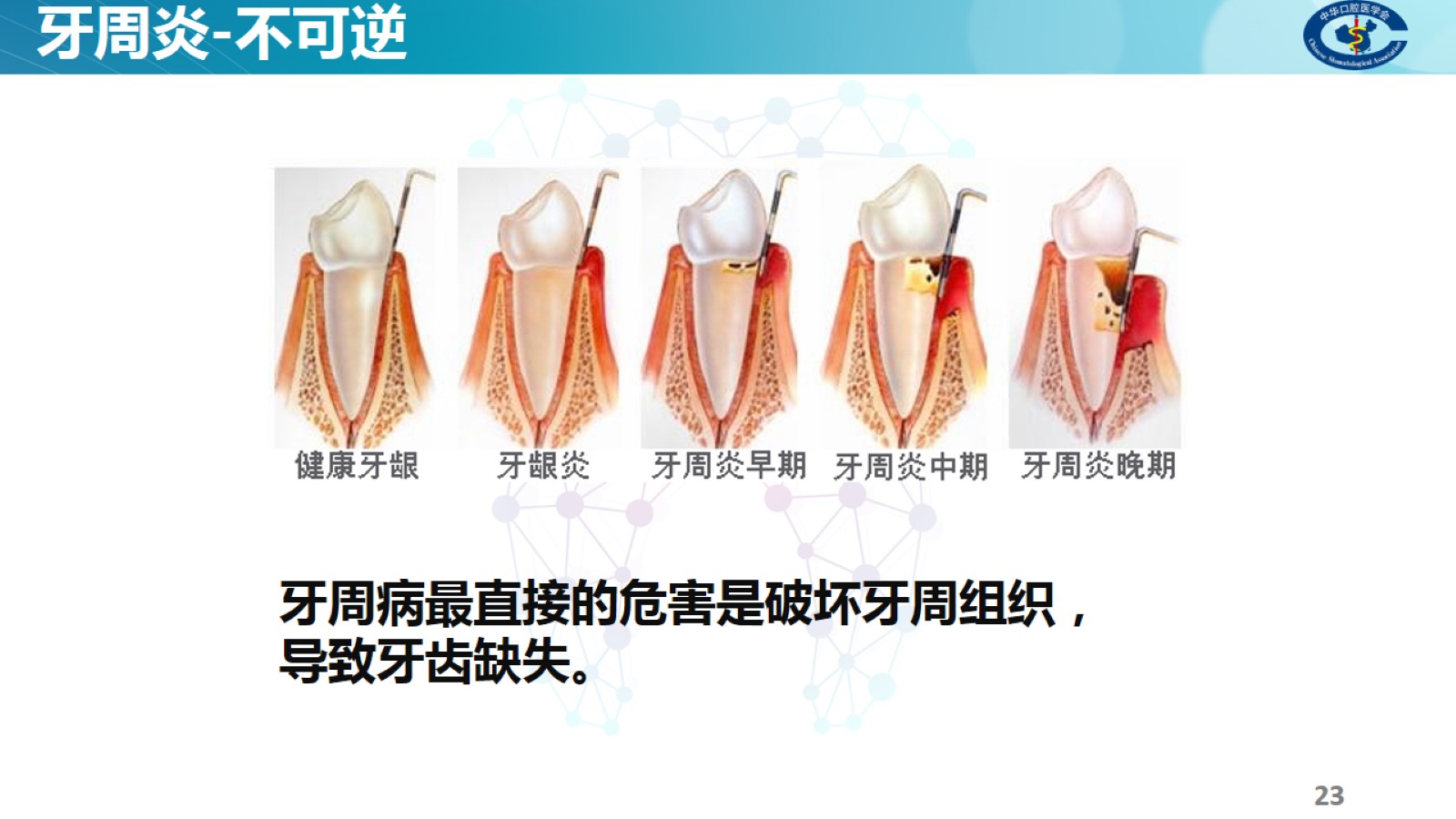 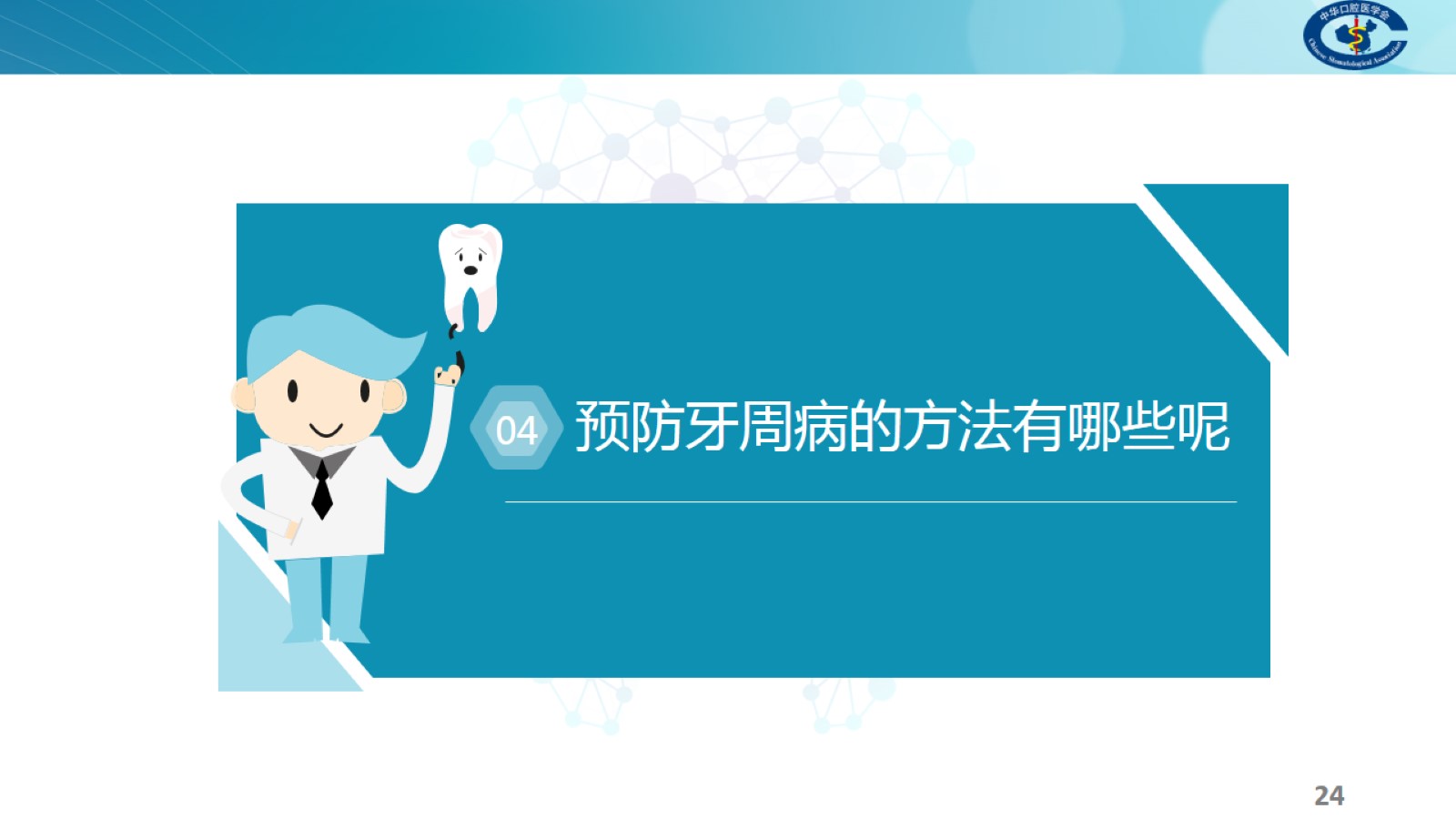 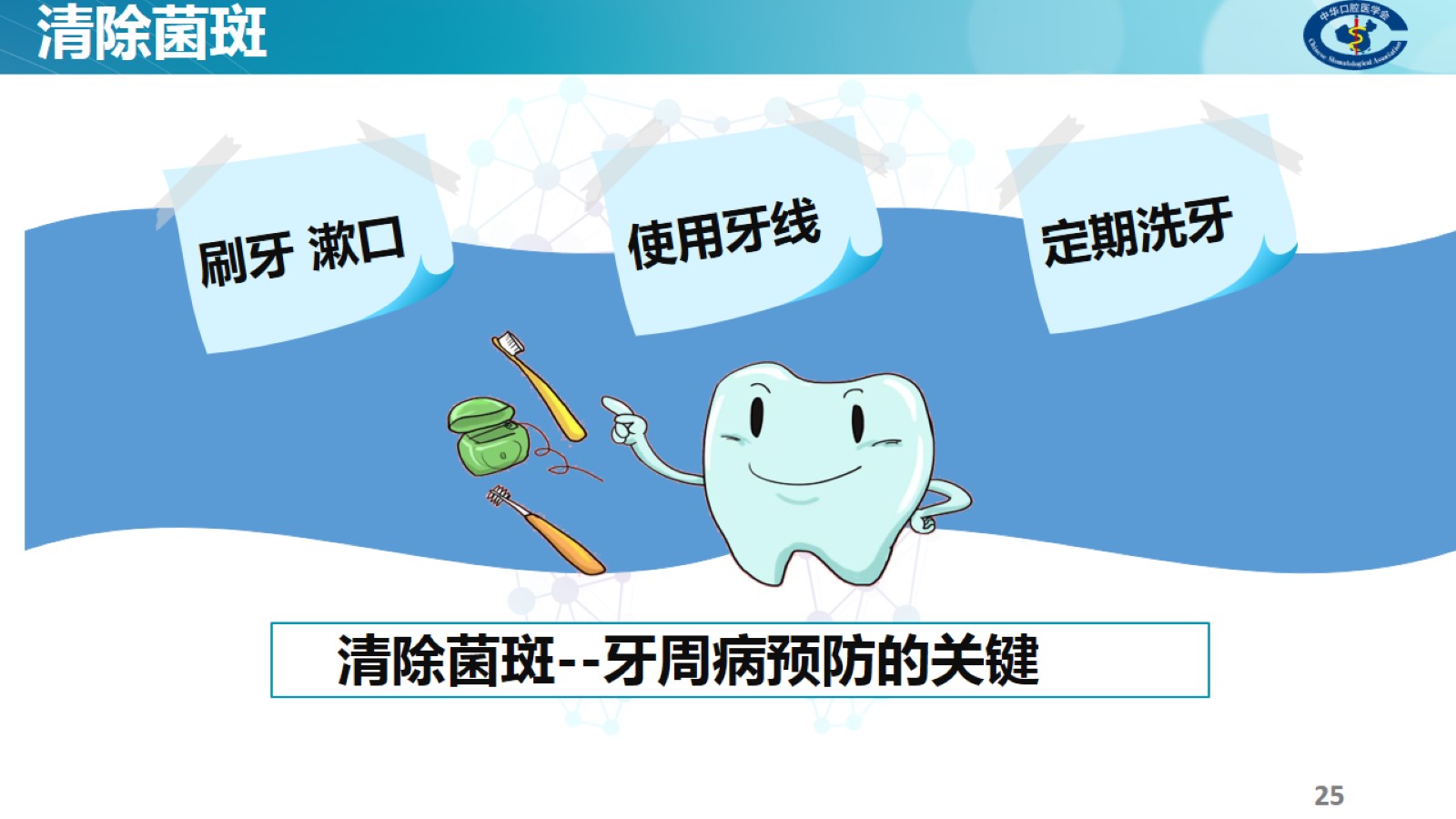 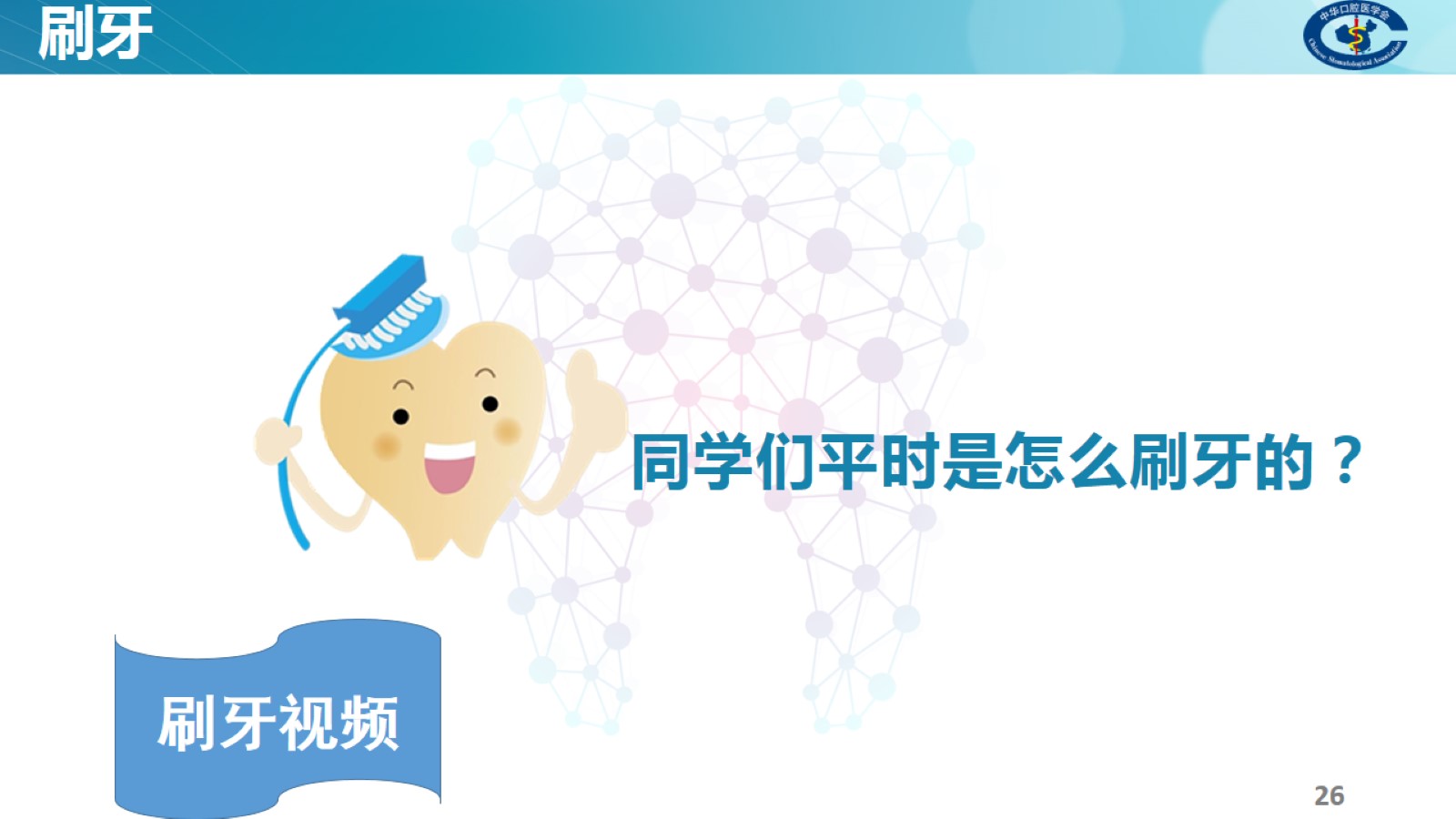 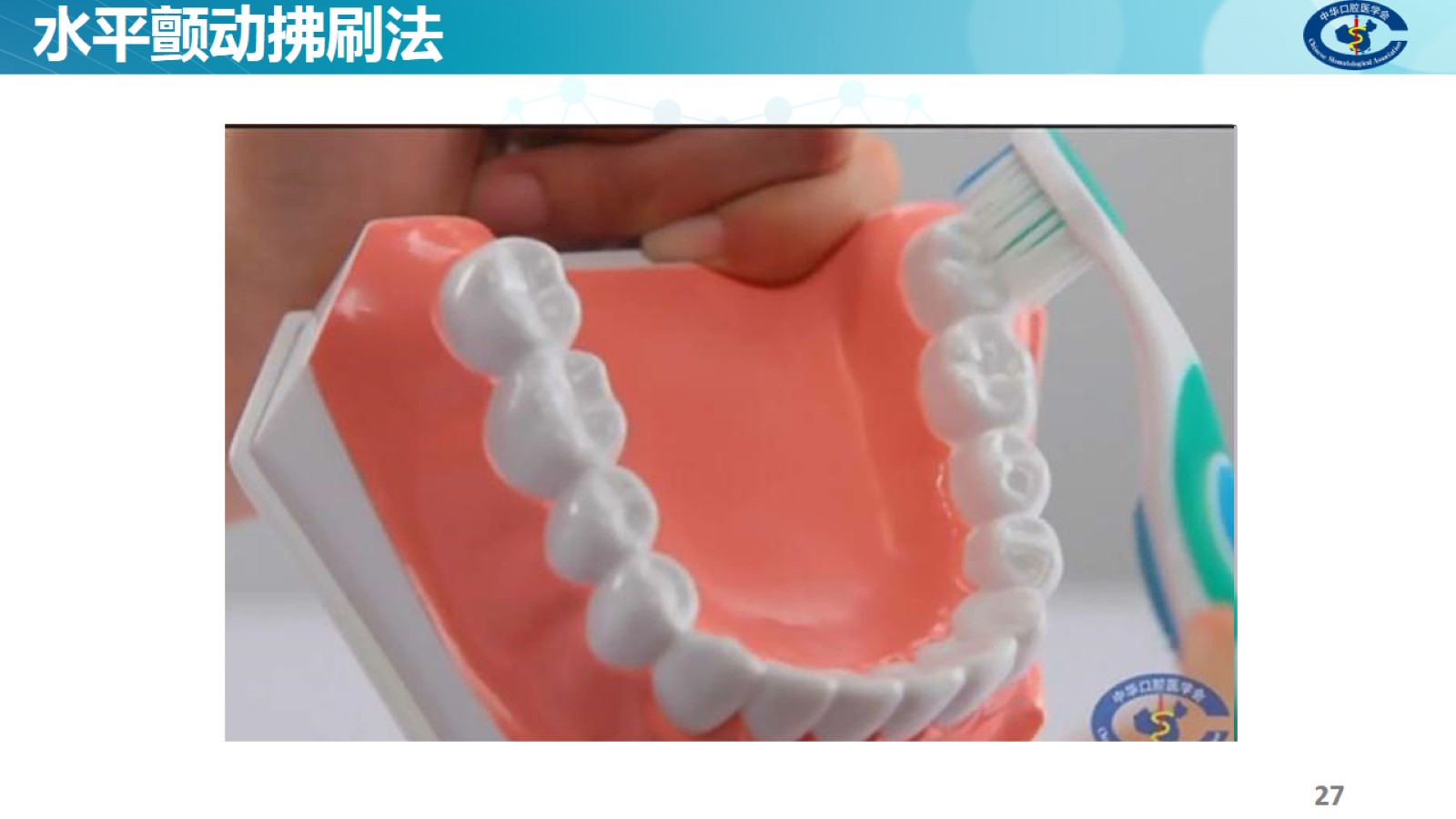 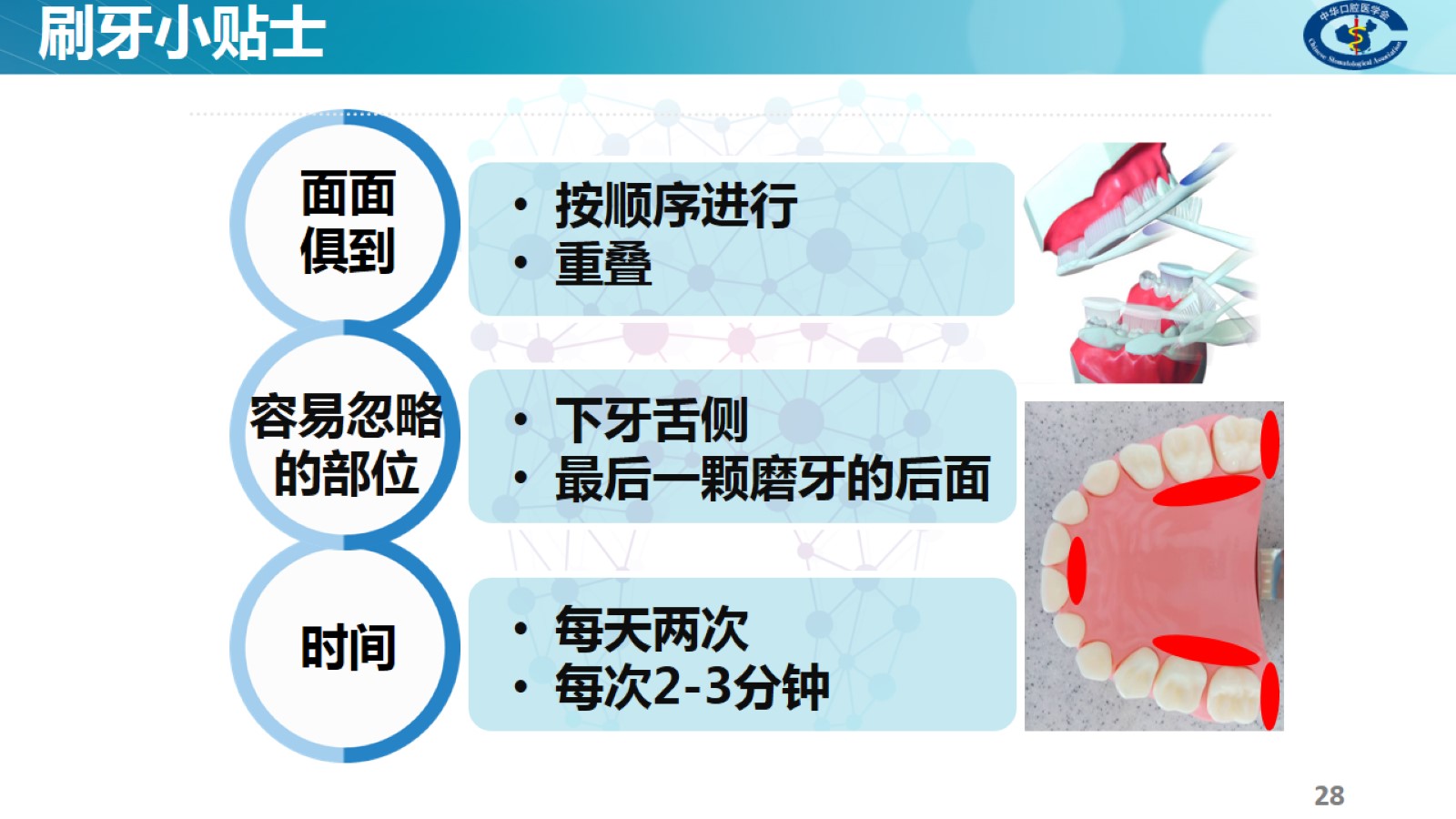 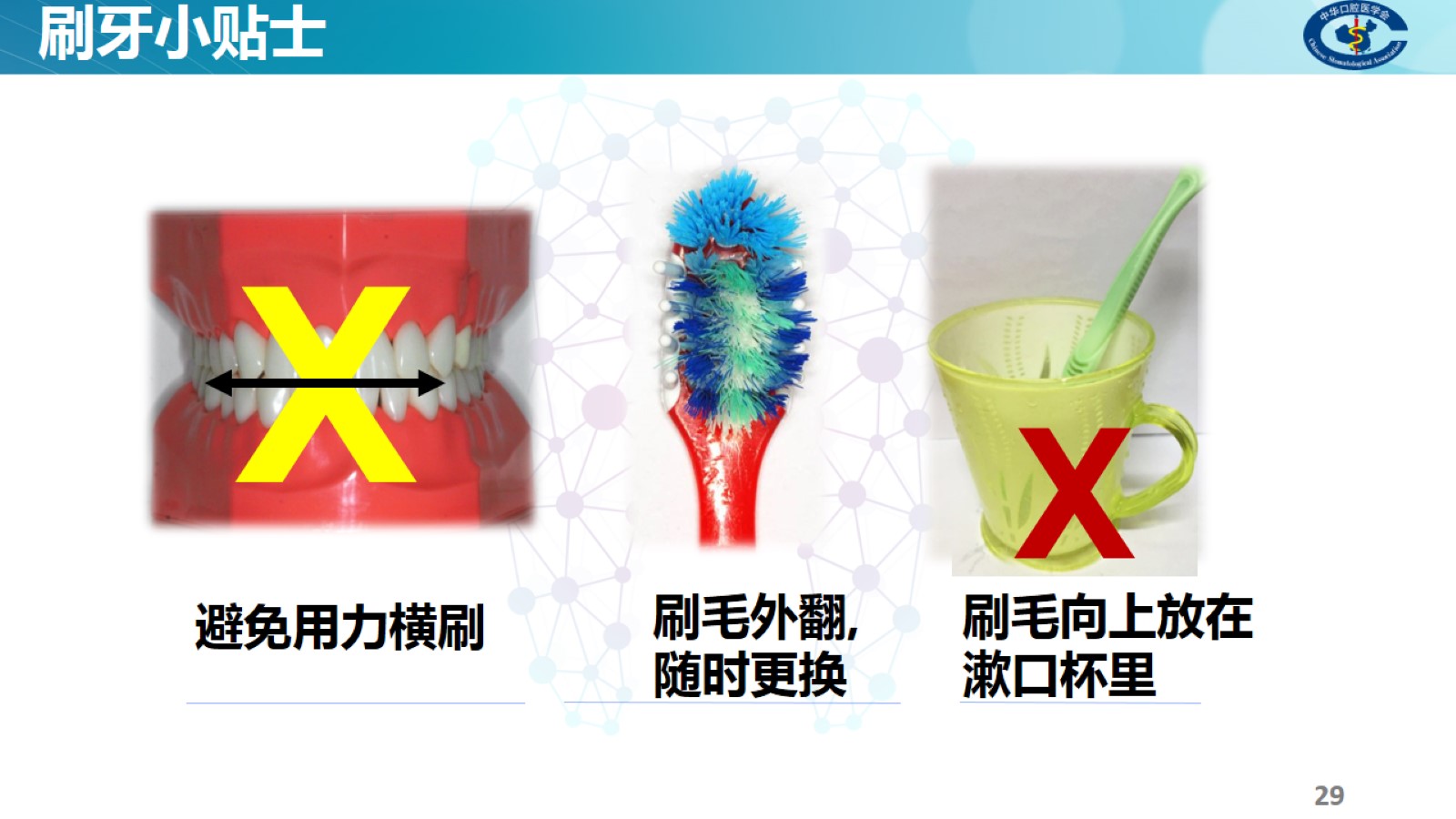 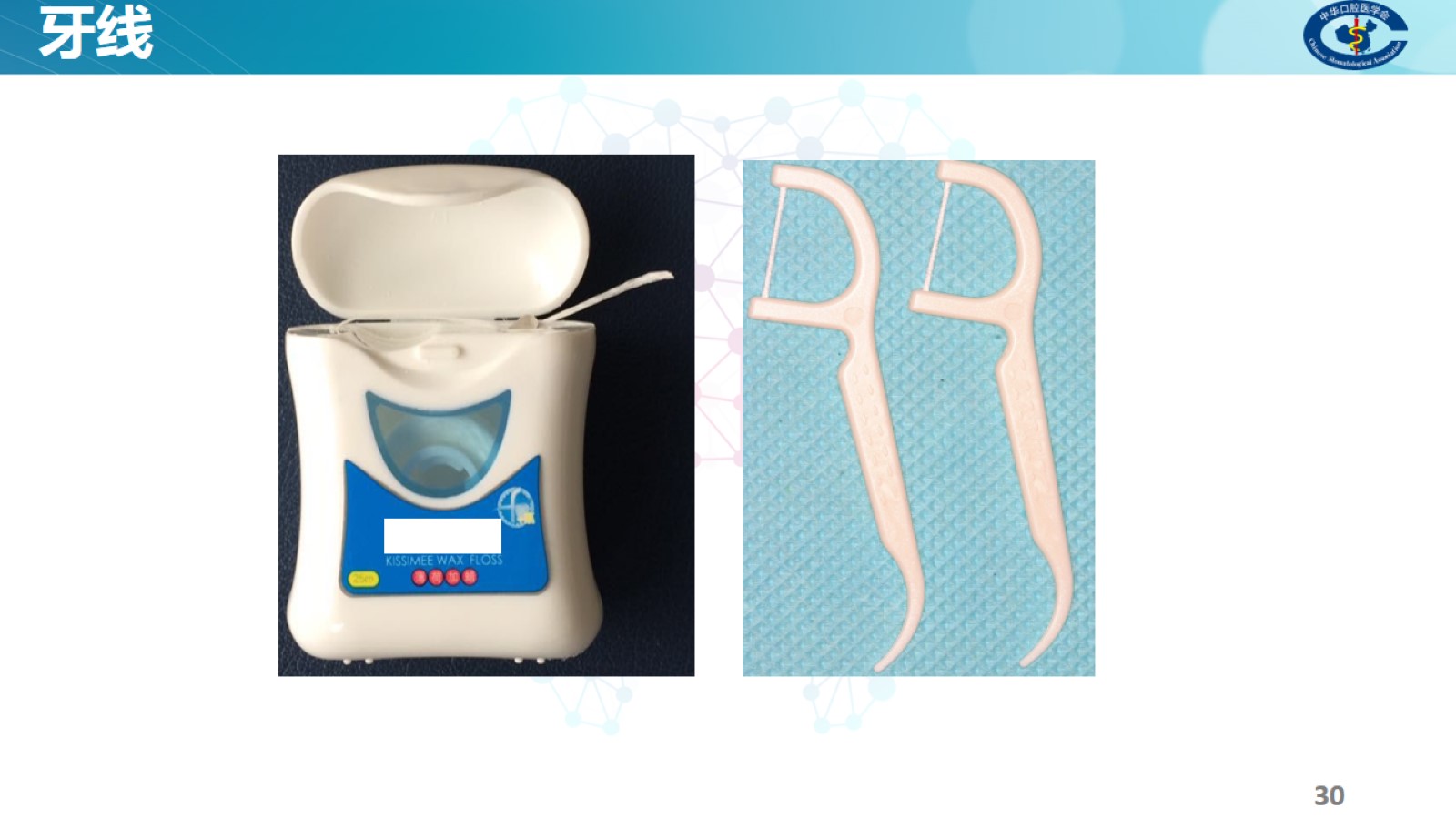 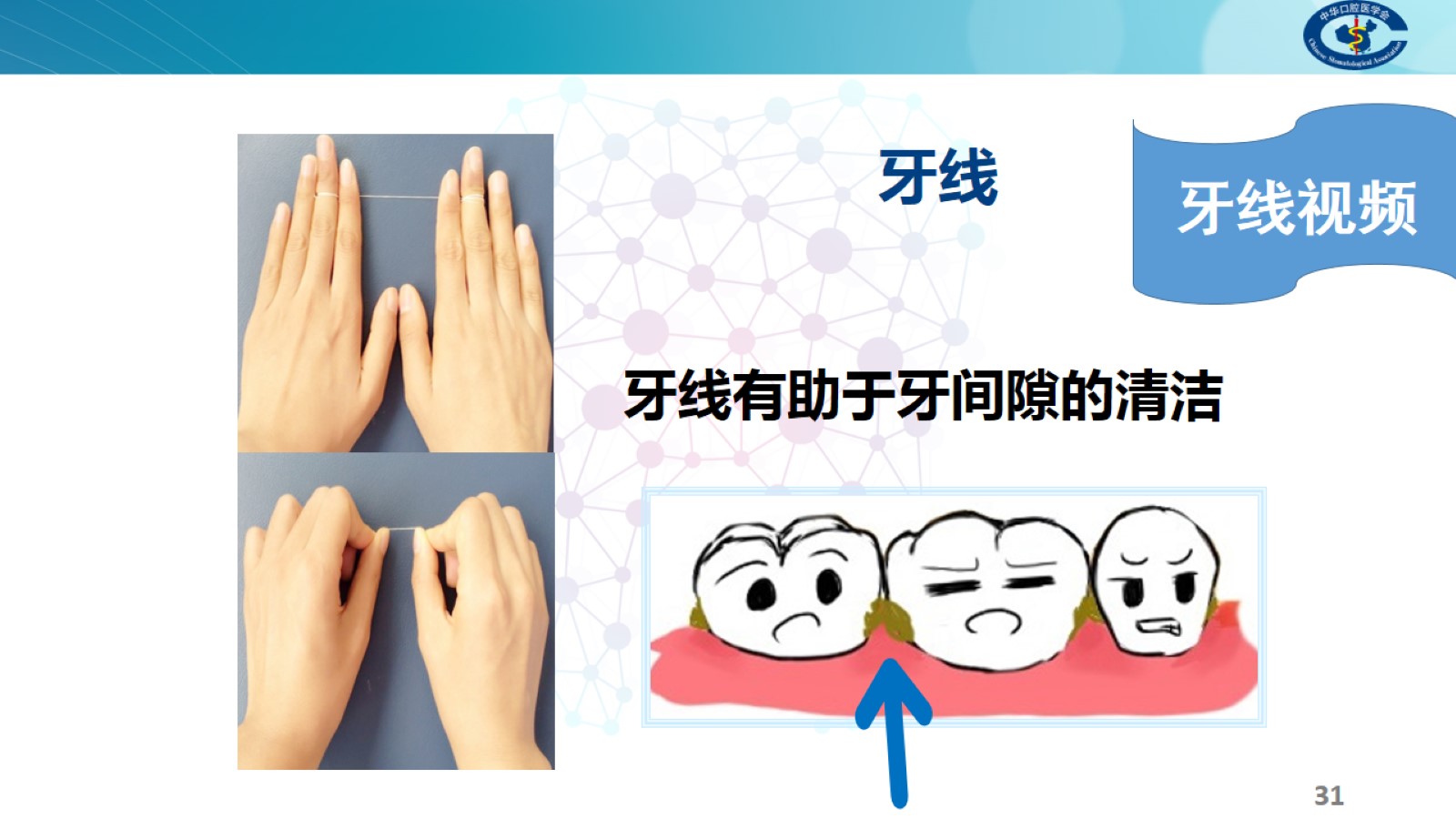 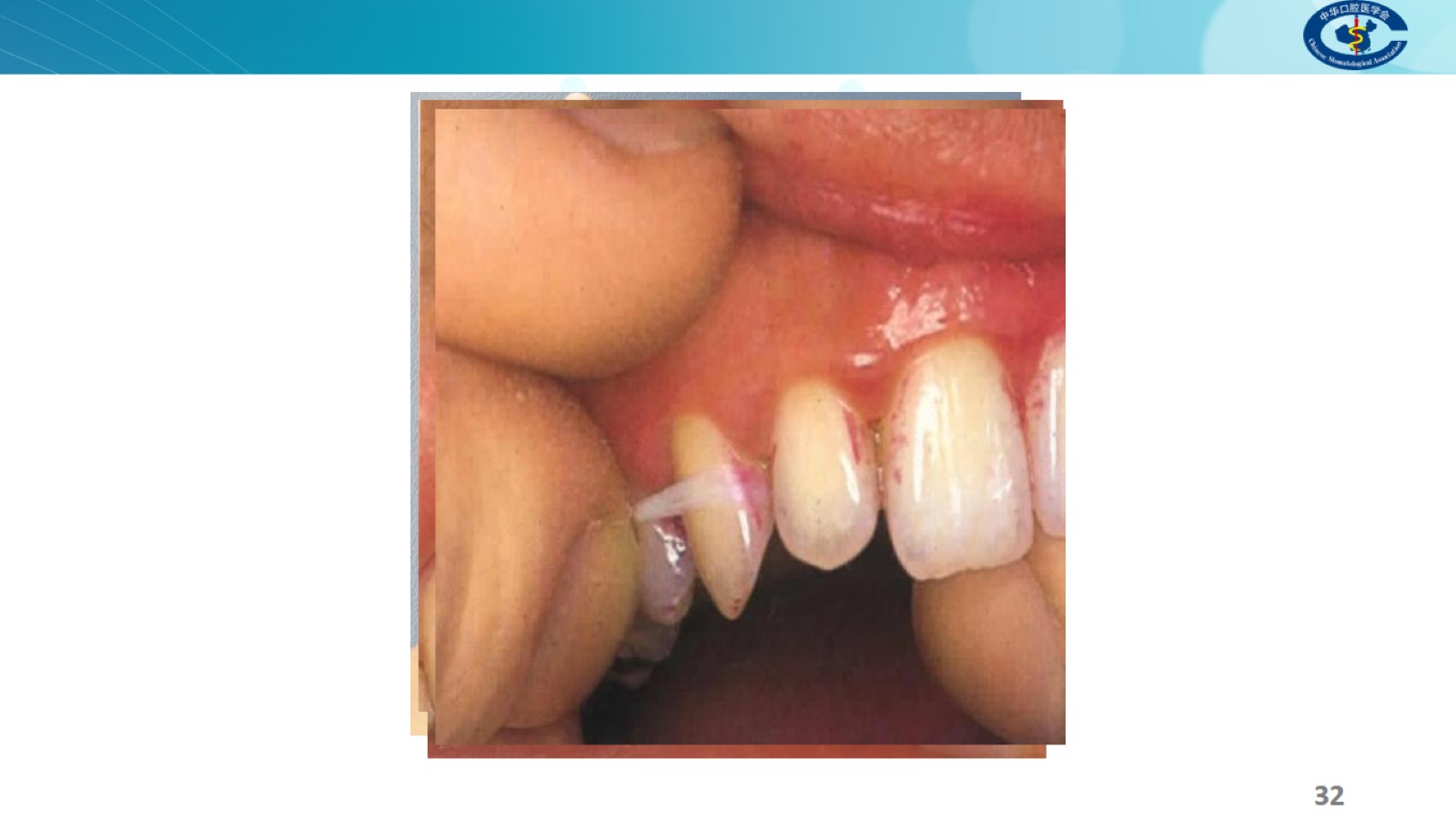 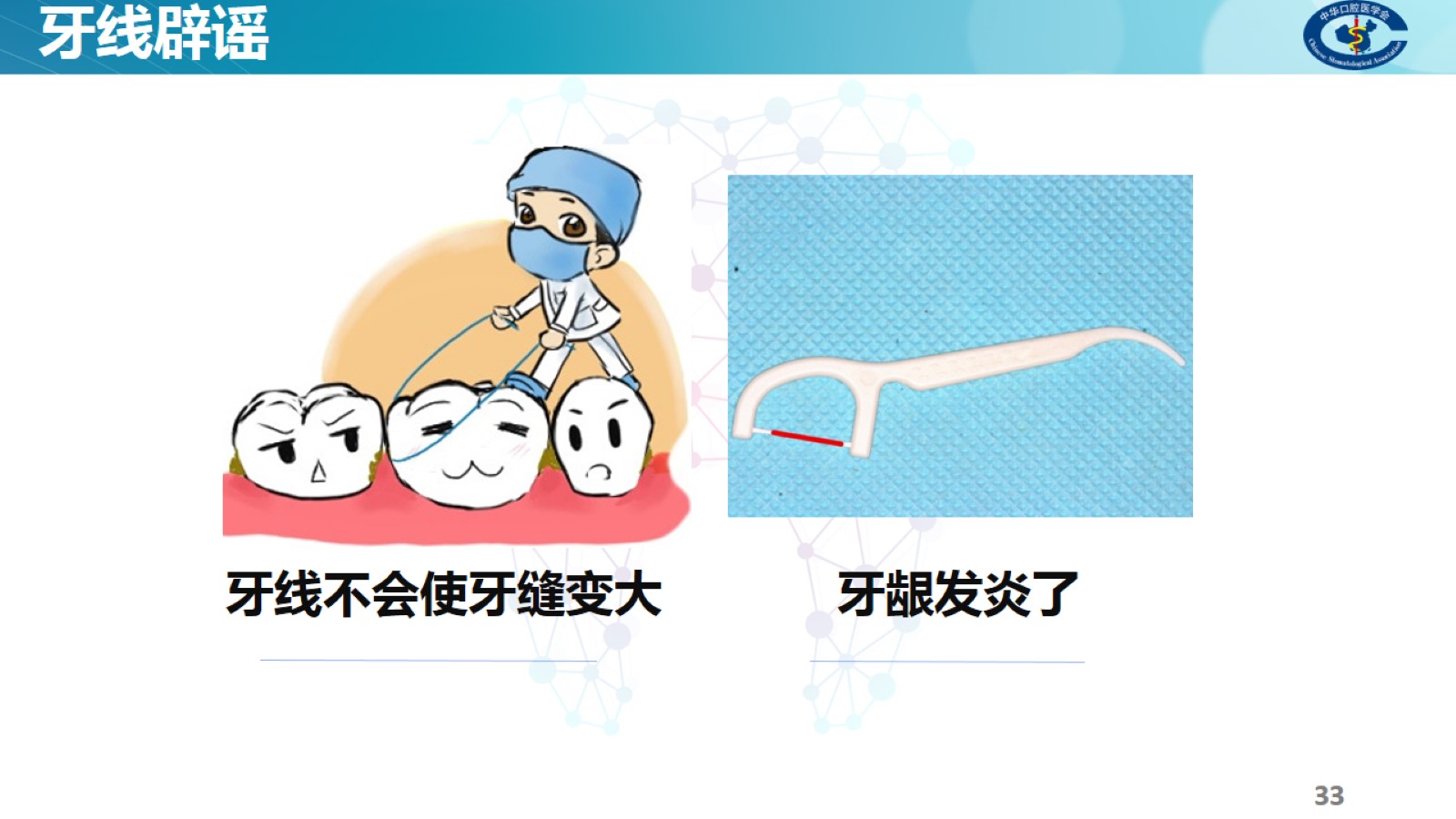 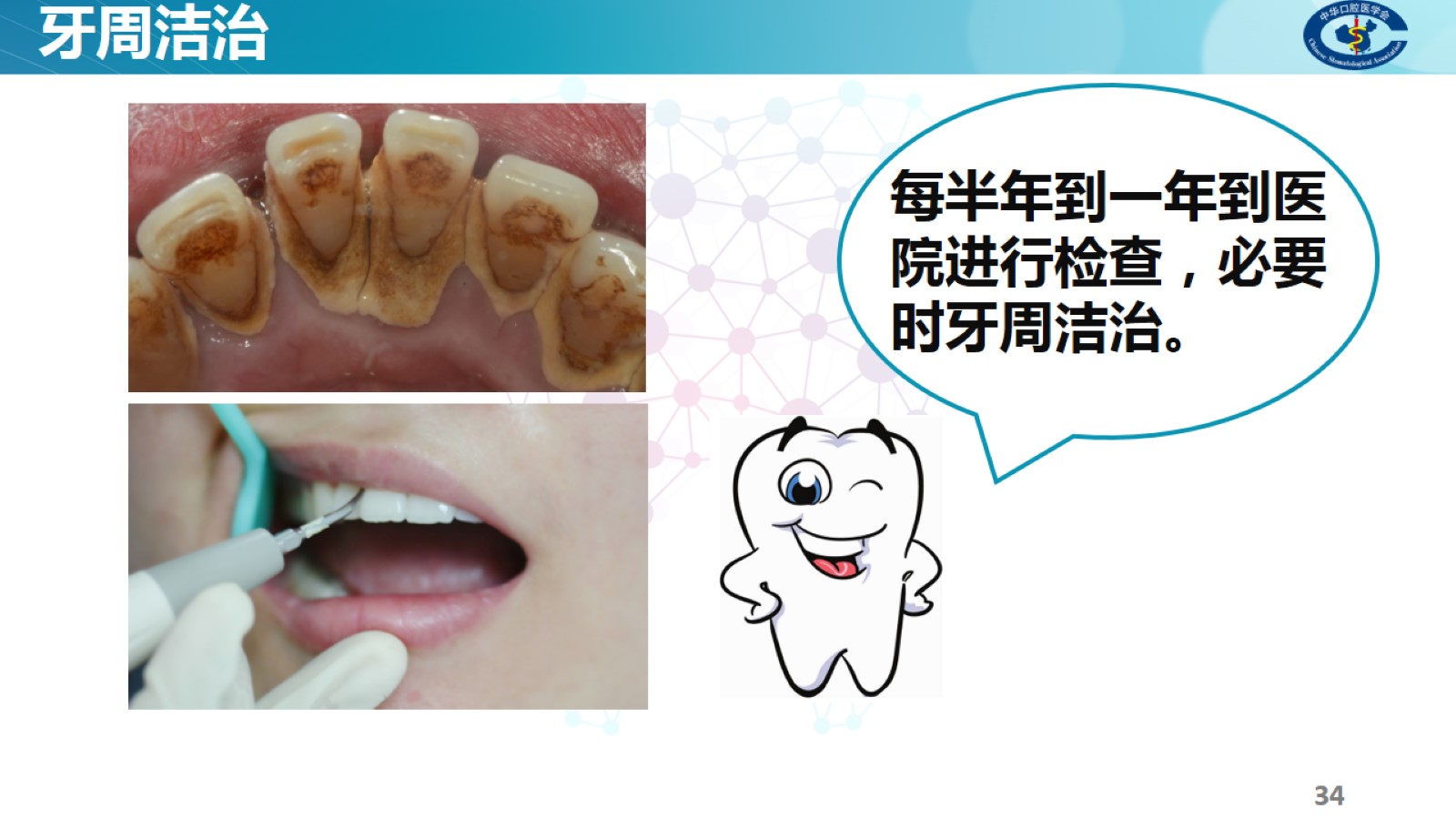 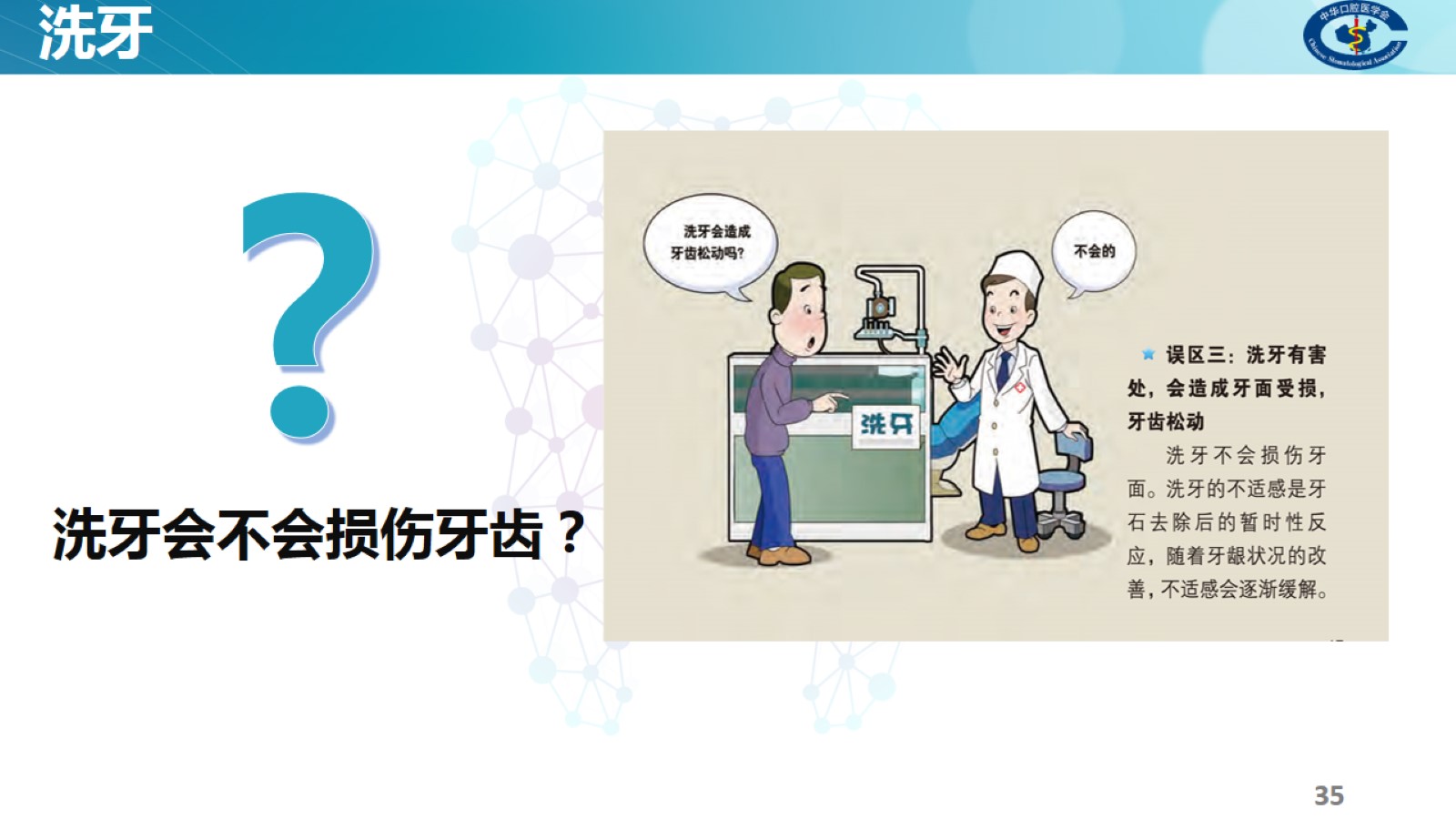 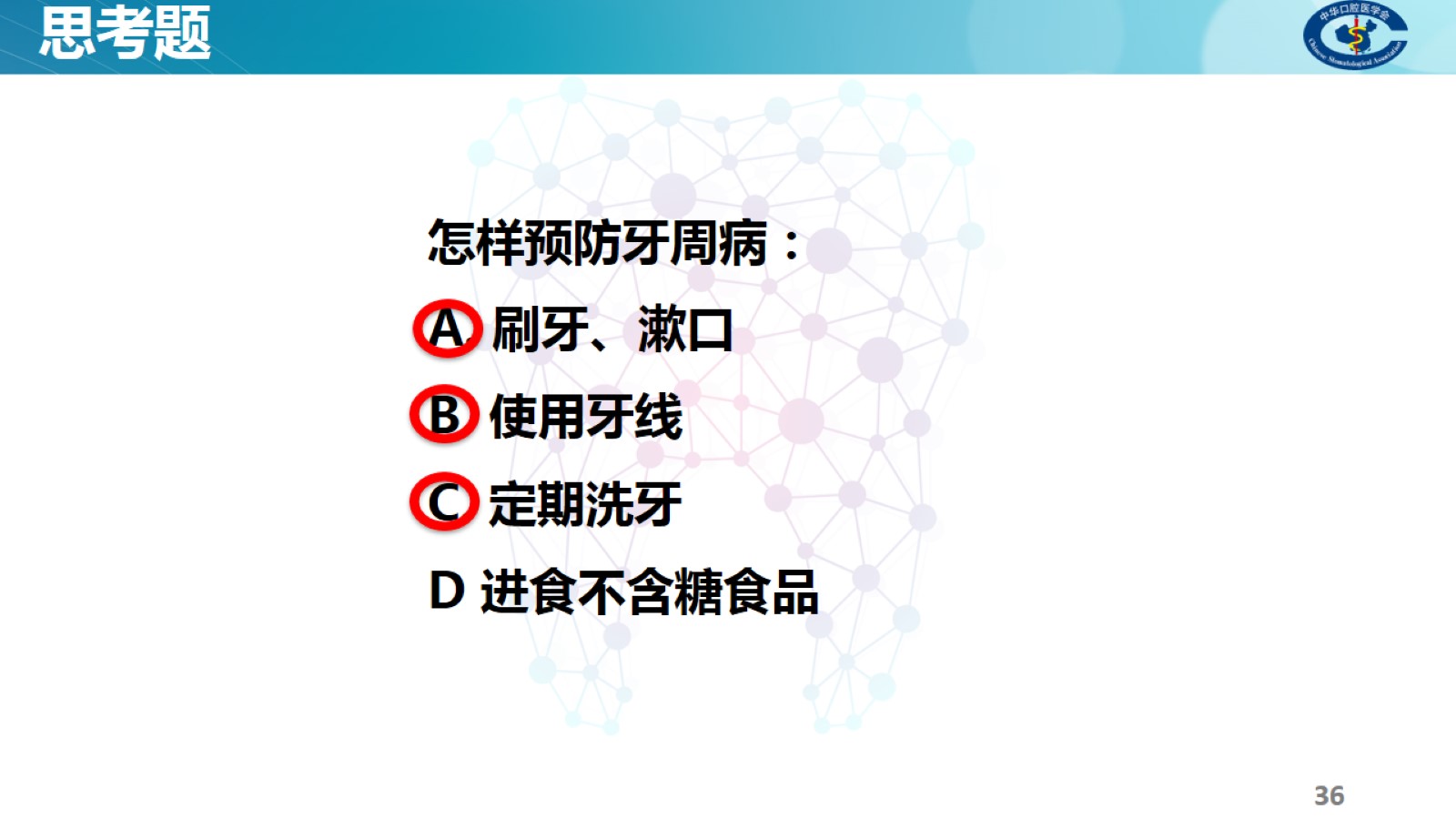 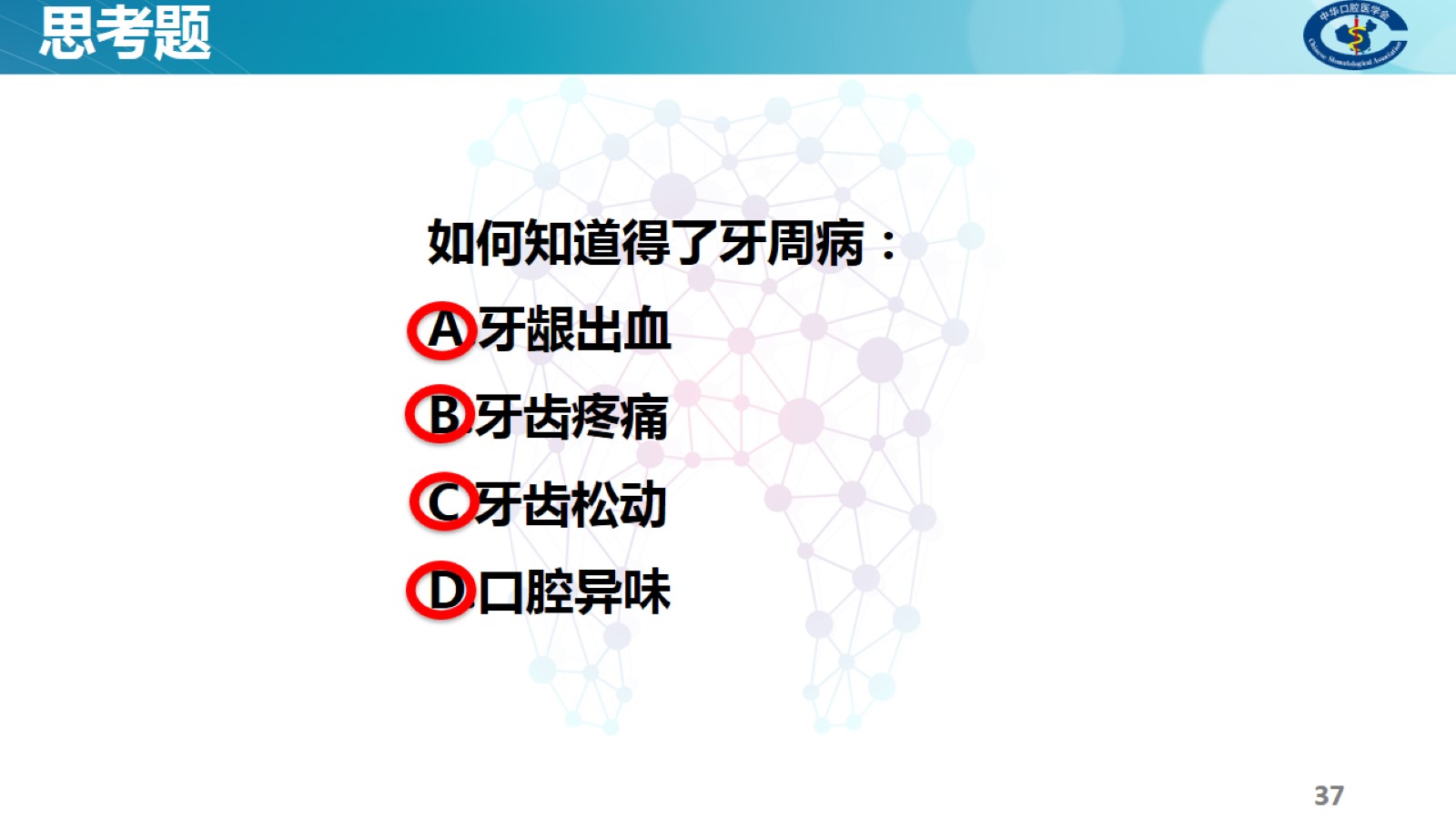 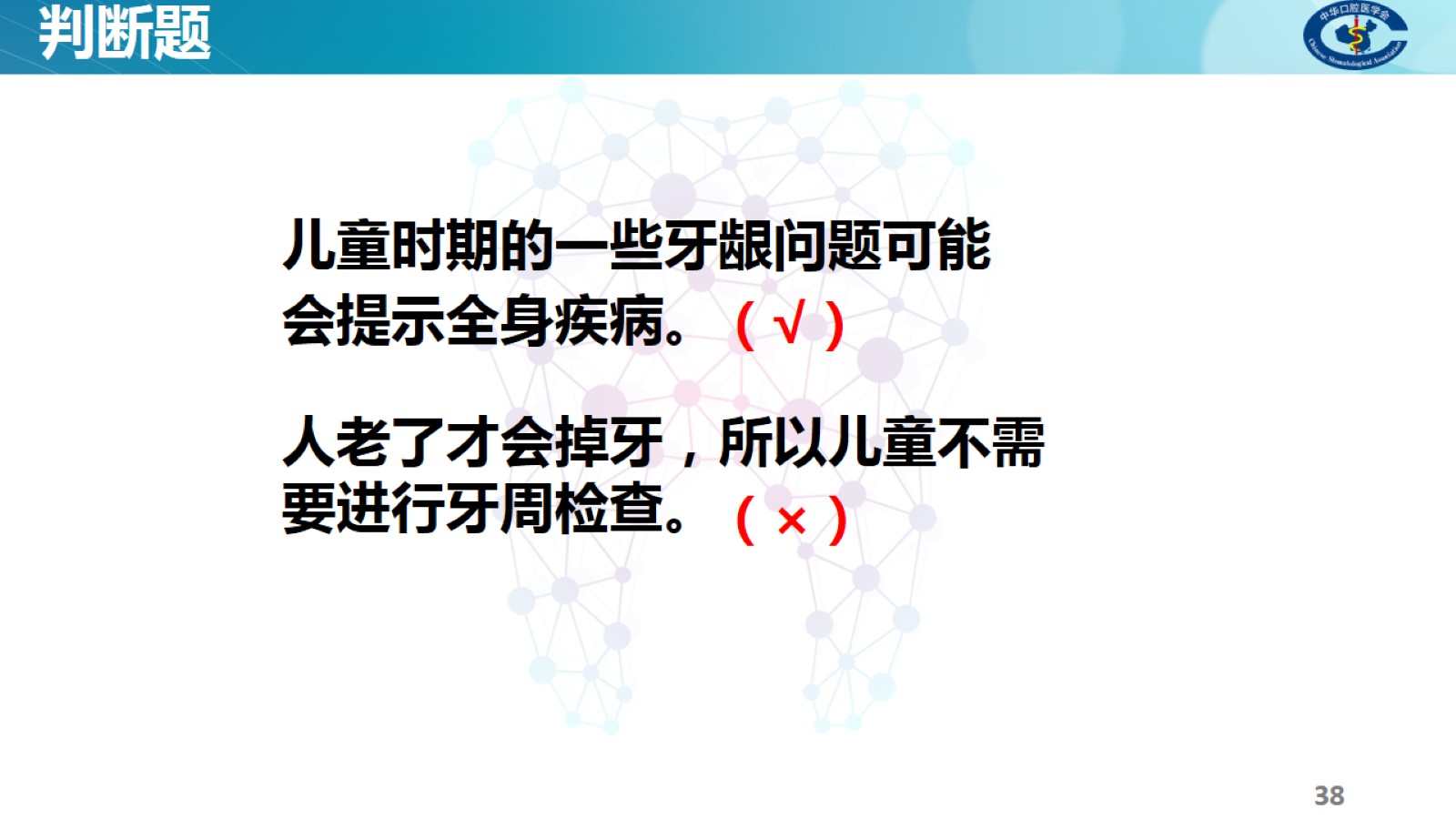 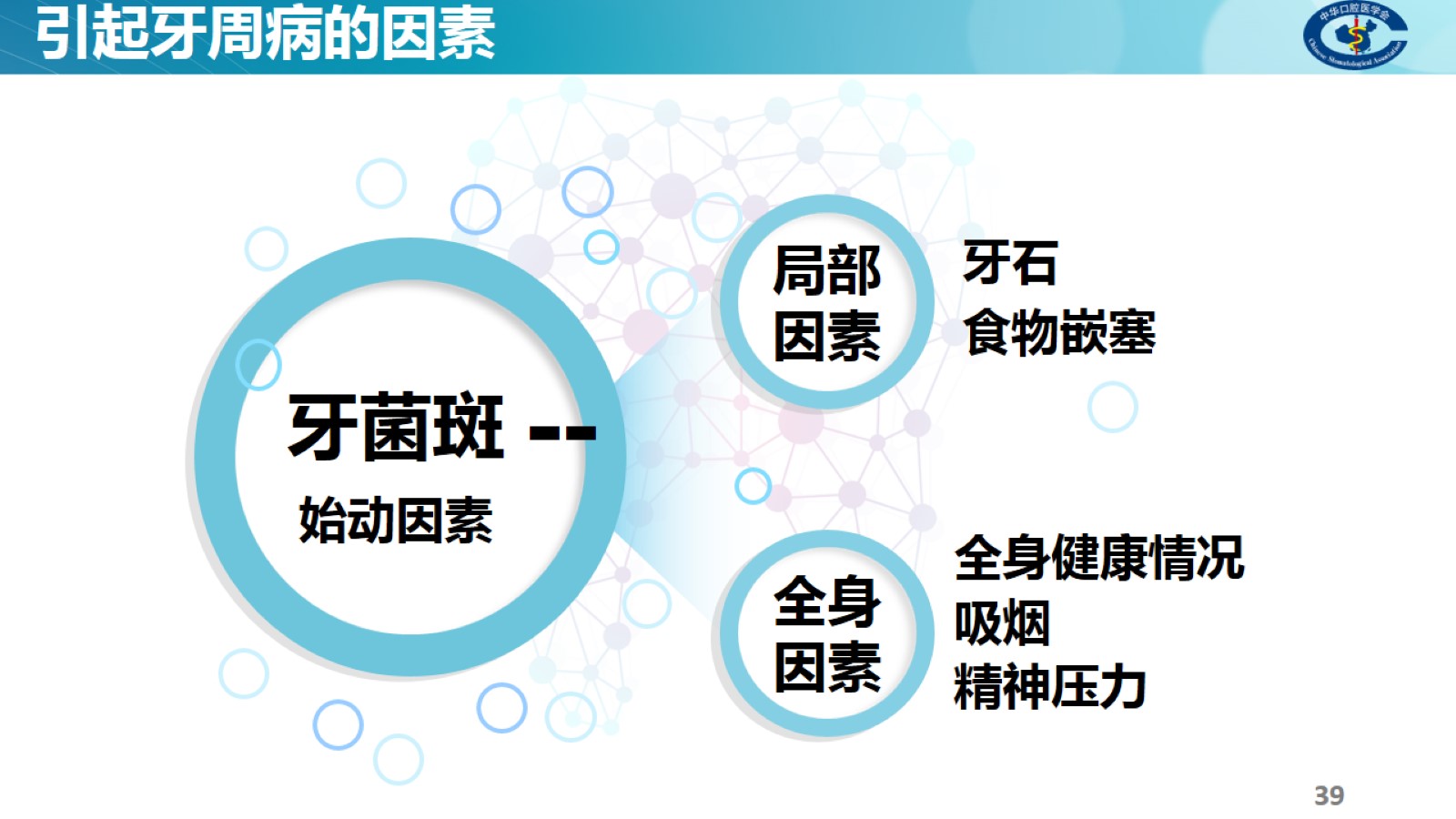 引起牙周病的因素
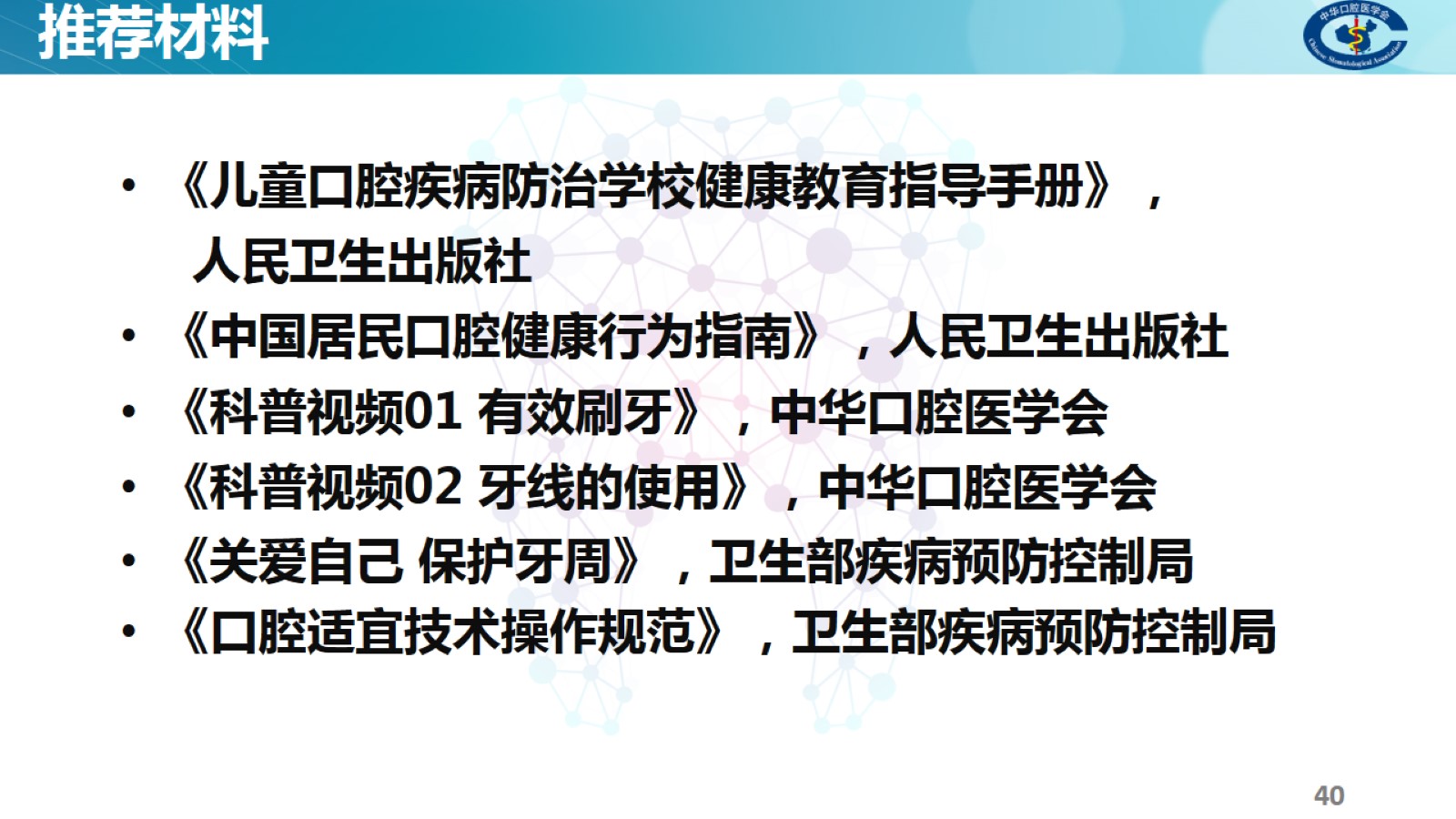 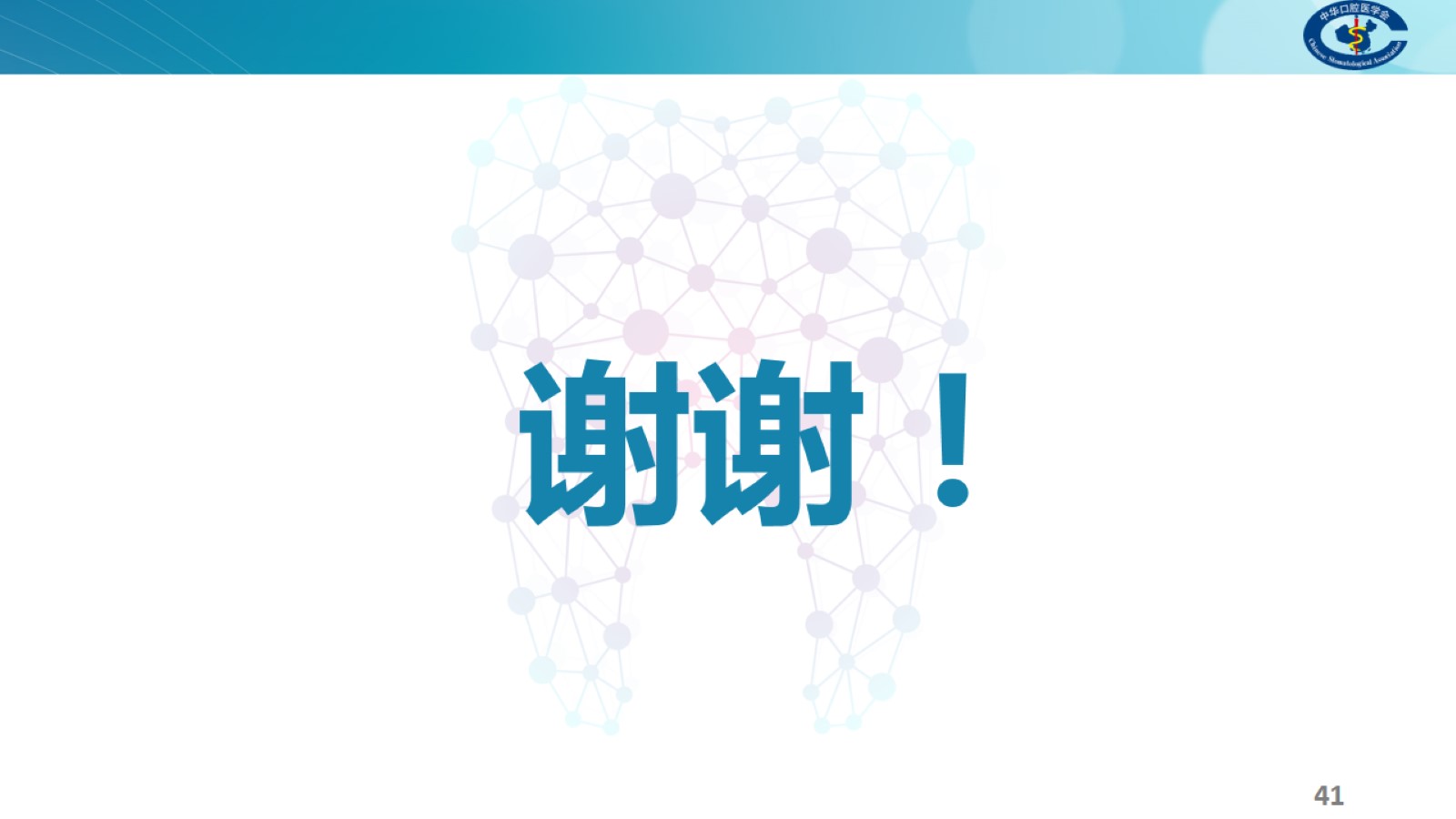 谢谢！